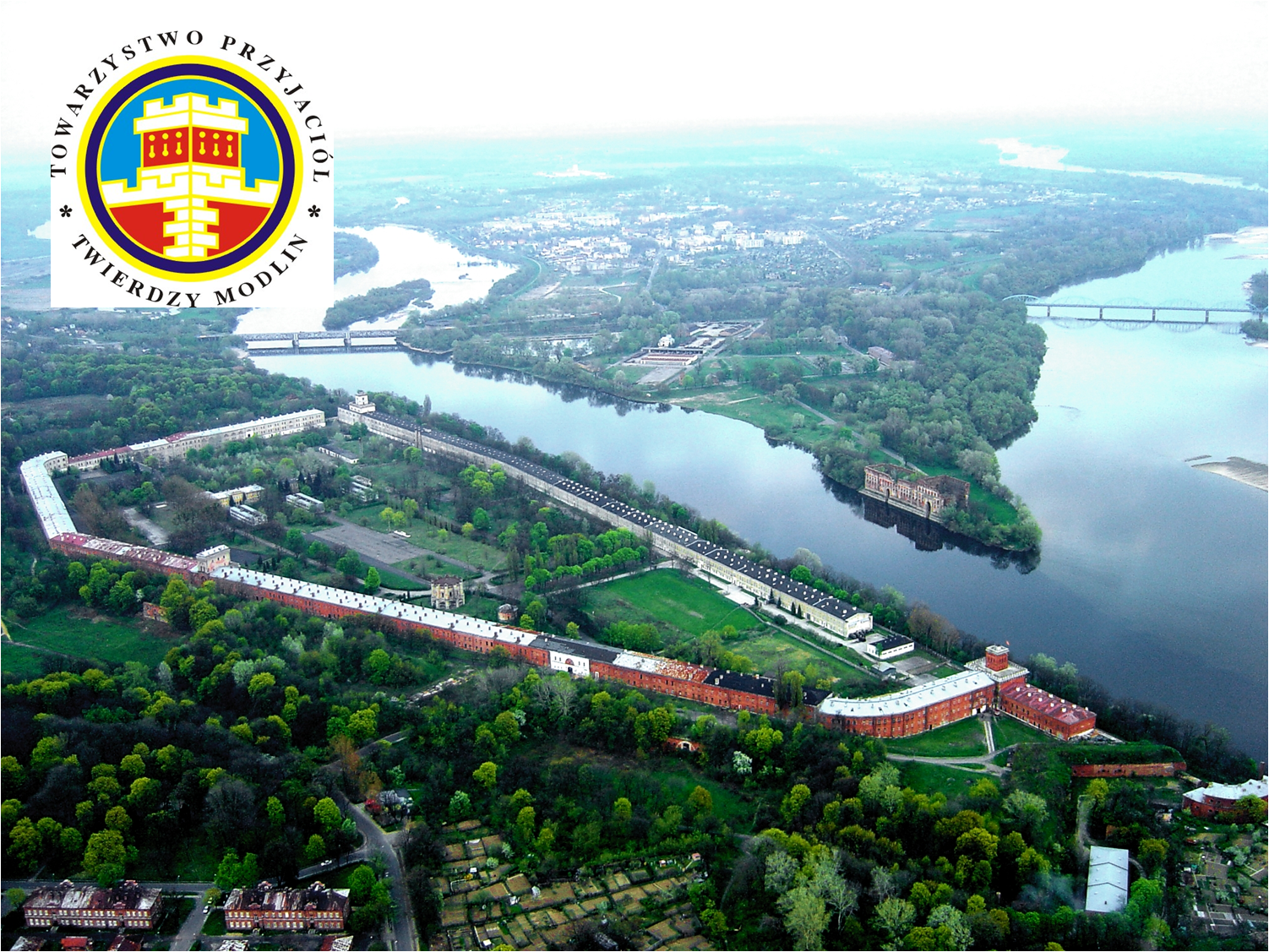 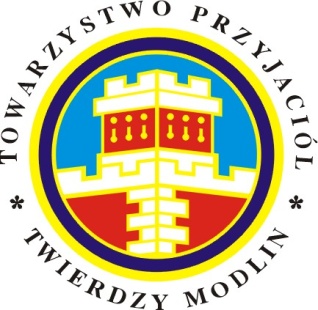 Działalność w roku 2012
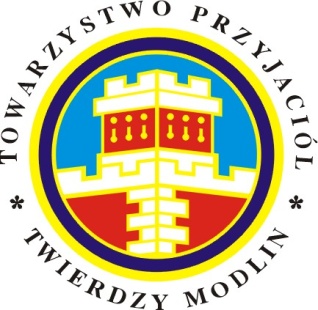 XII  EDYCJA  AKCJI‘TWIERDZA  BLISKA  SERCU”
Działalność w roku 2012
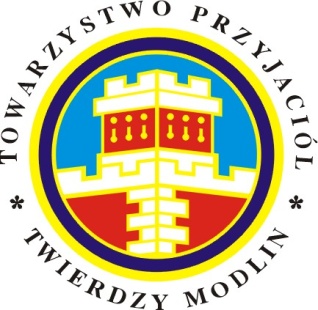 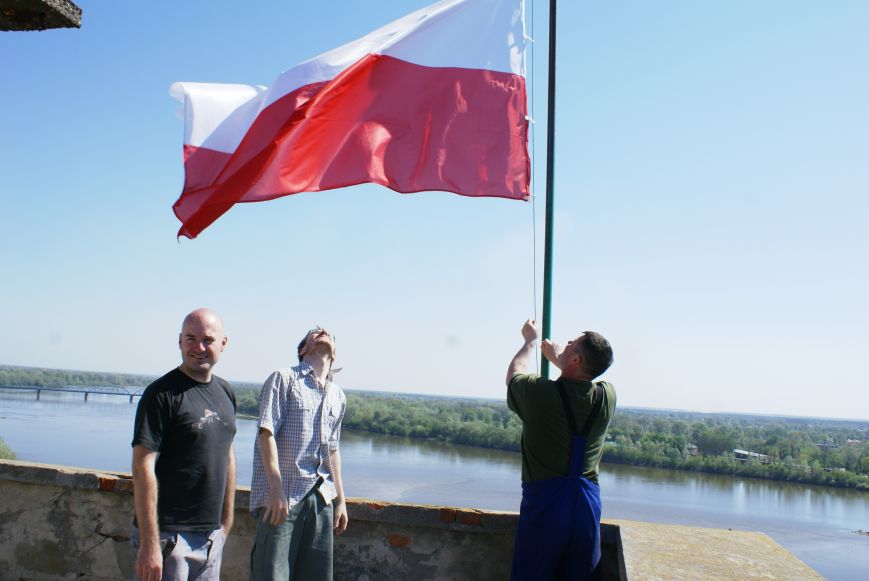 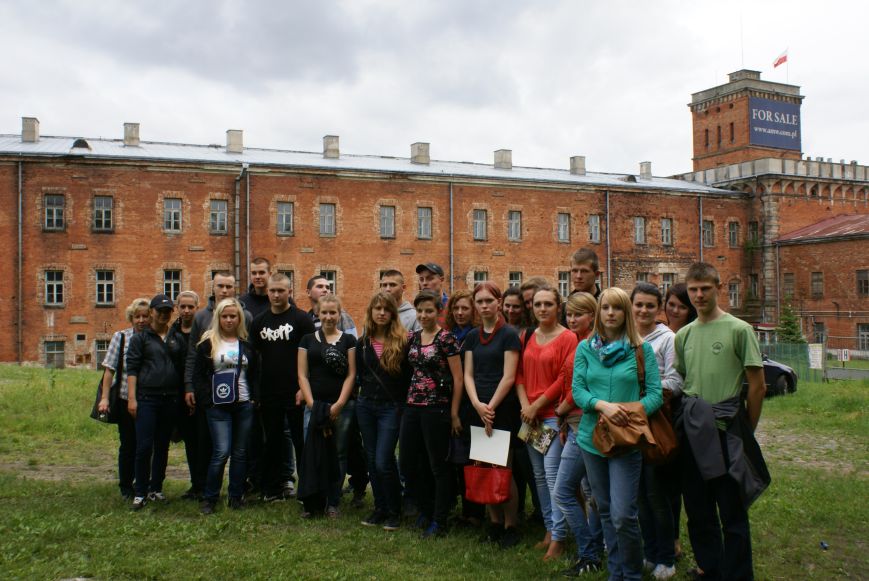 AKCJA TRWAŁA OD 28.04.2012 DO 30.09.2012W DNI WOLNE OD PRACY
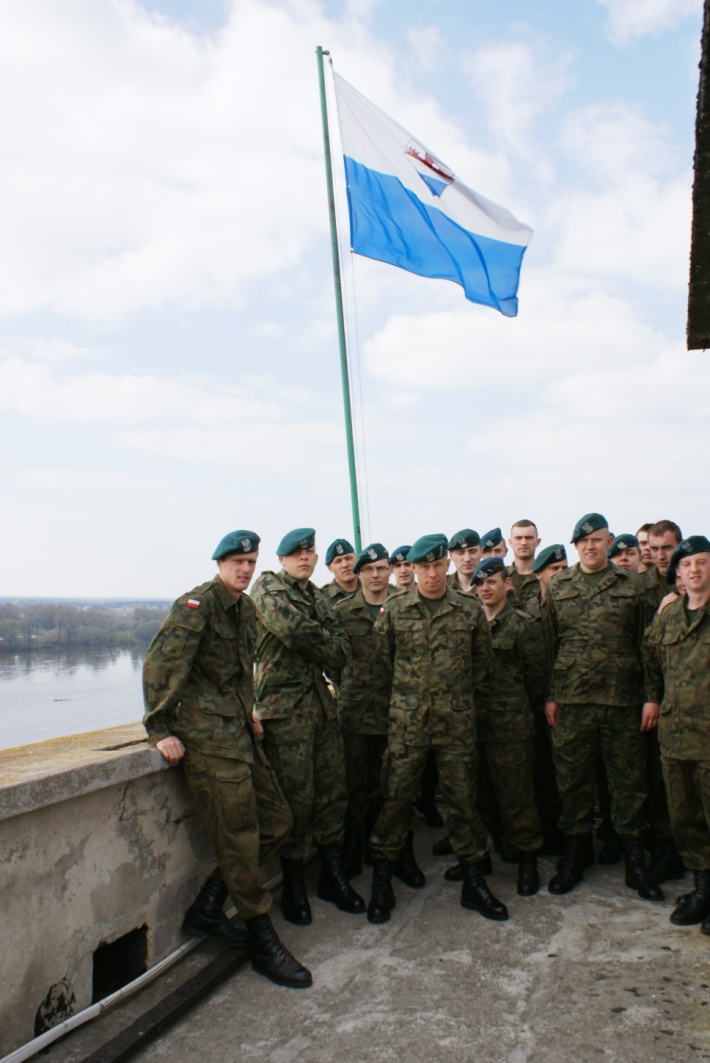 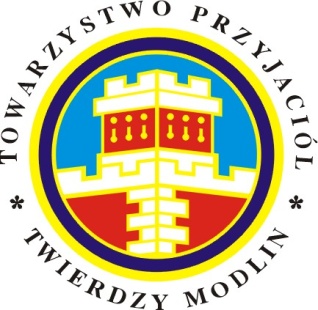 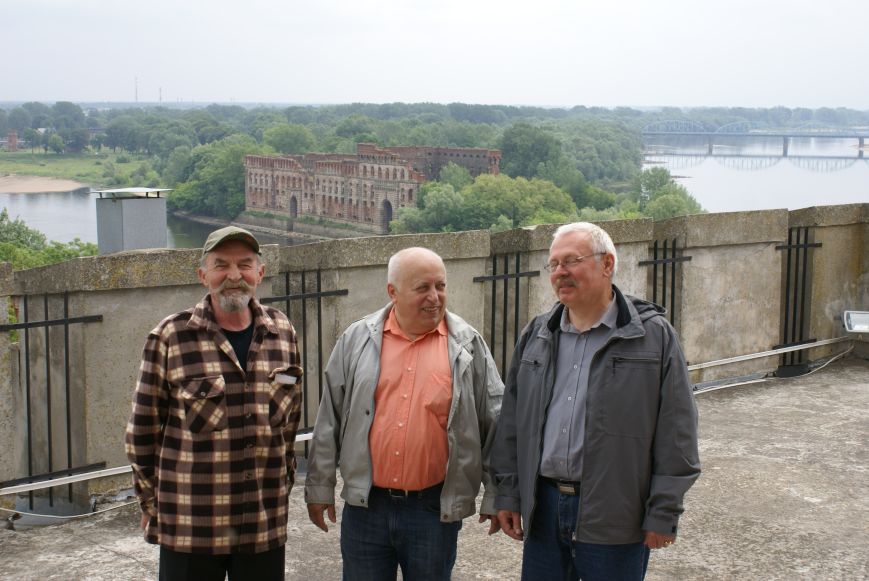 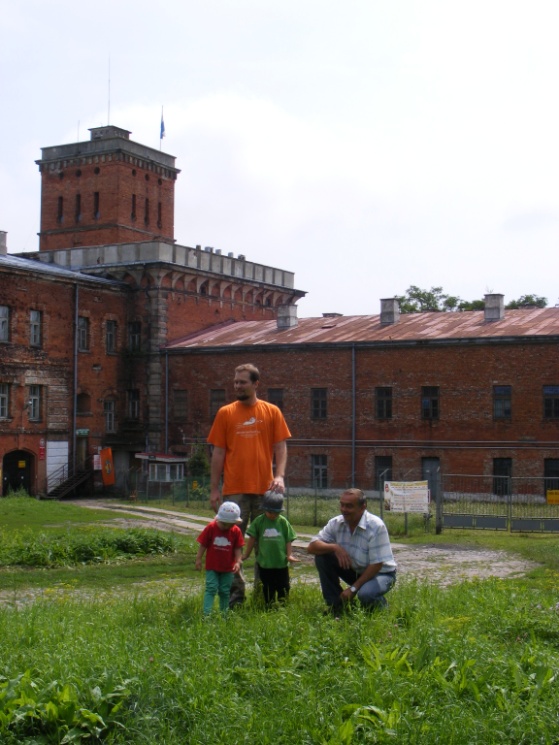 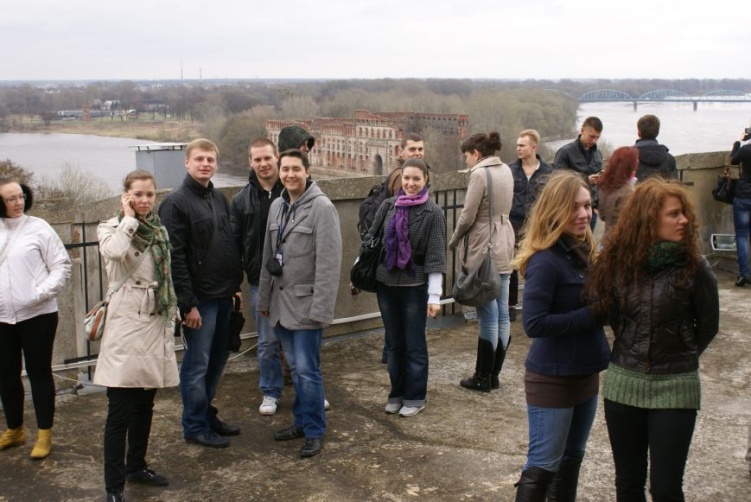 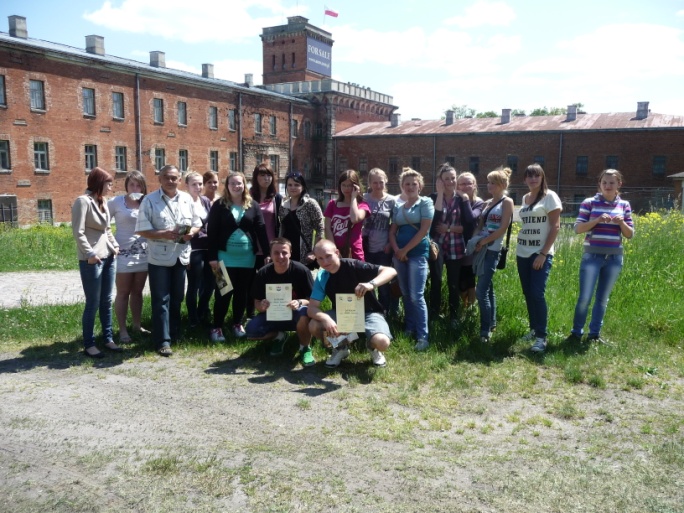 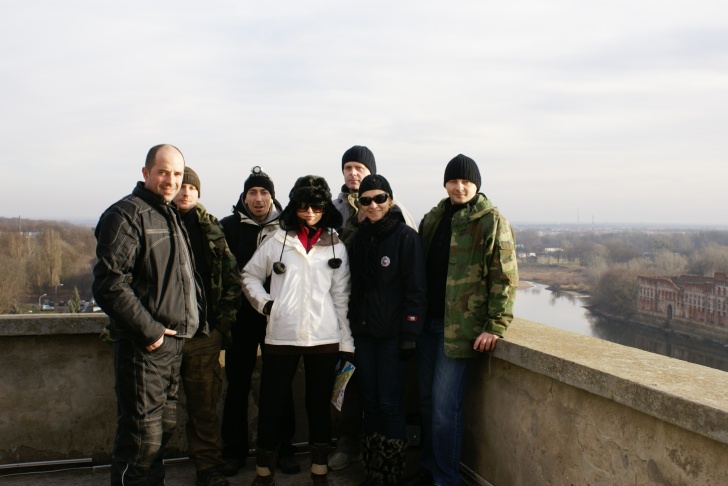 W TYM OKRESIE PANORAMĘ TWIERDZY PODZIWIAŁO      7 TYSIĘCY TURYSTÓW  Z KRAJU I  ZAGRANICY
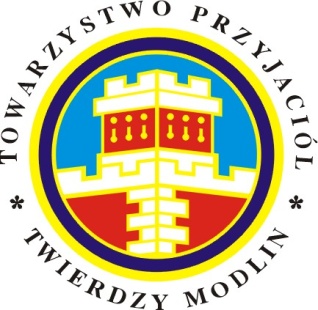 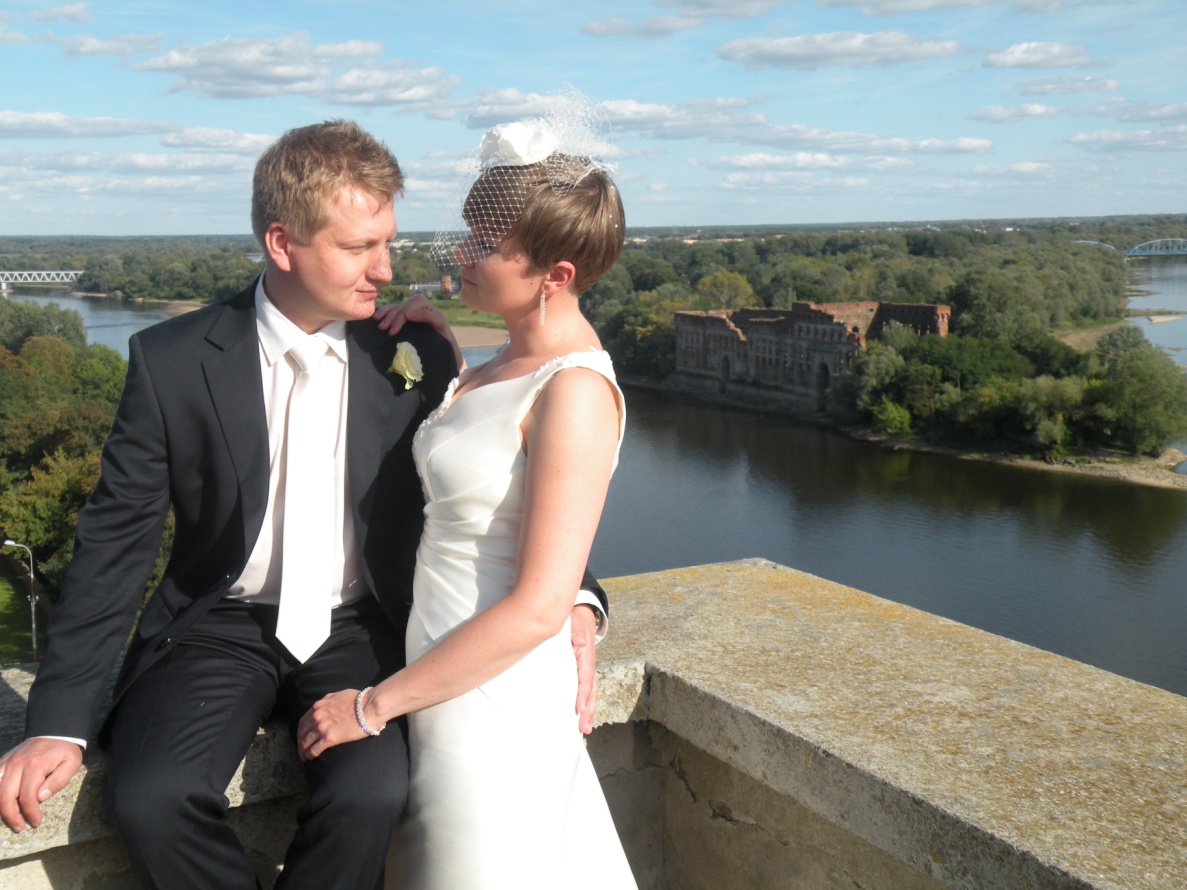 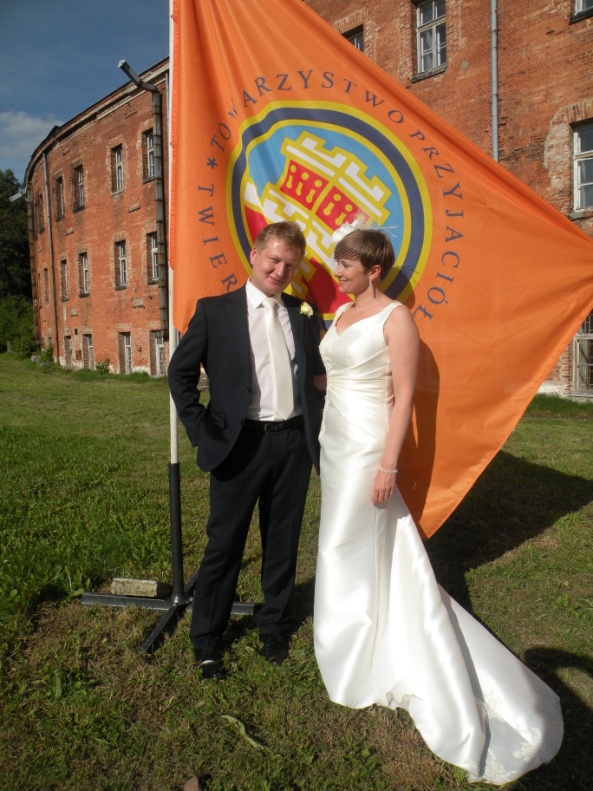 W AKCJĘ ZAANGAŻOWANYCH BYŁO 21 CZŁONKÓW TPTM
DAŁO TO W SUMIE 100  4-GODZINNYCH DYŻURÓW
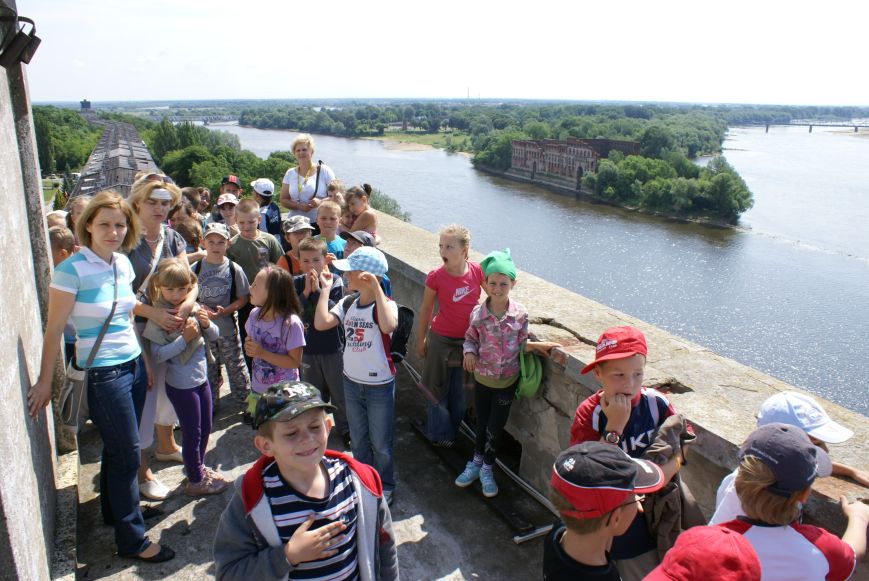 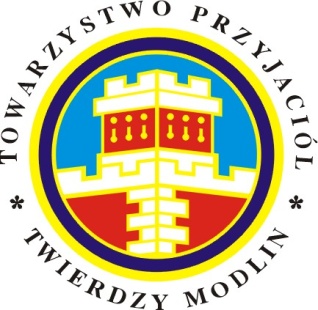 W ROKU 2012 REKORDOWYM DNIEM BYŁ 3 MAJA, KIEDY TO PANORAMĘ OBEJRZAŁO 421 TURYSTÓW
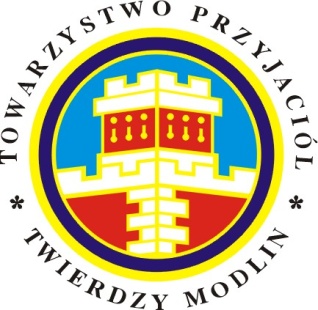 WSPÓŁPRACA Z DEPARTAMENTEM WYCHOWANIA I PROMOCJI OBRONNOŚCI  MON I 2 MAZOWIECKIM PUŁKIEM SAPERÓW
Działalność w roku 2012
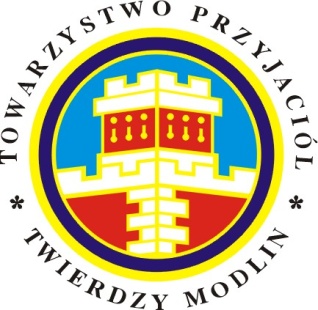 WSPÓŁPRACA Z DEPARTAMENTEM WYCHOWANIA I PROMOCJI OBRONNOŚCI  MON I 2 MAZOWIECKIM PUŁKIEM SAPERÓW
PIKNIKI
Działalność w roku 2012
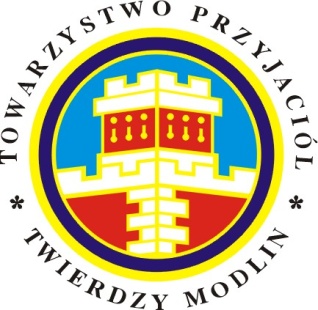 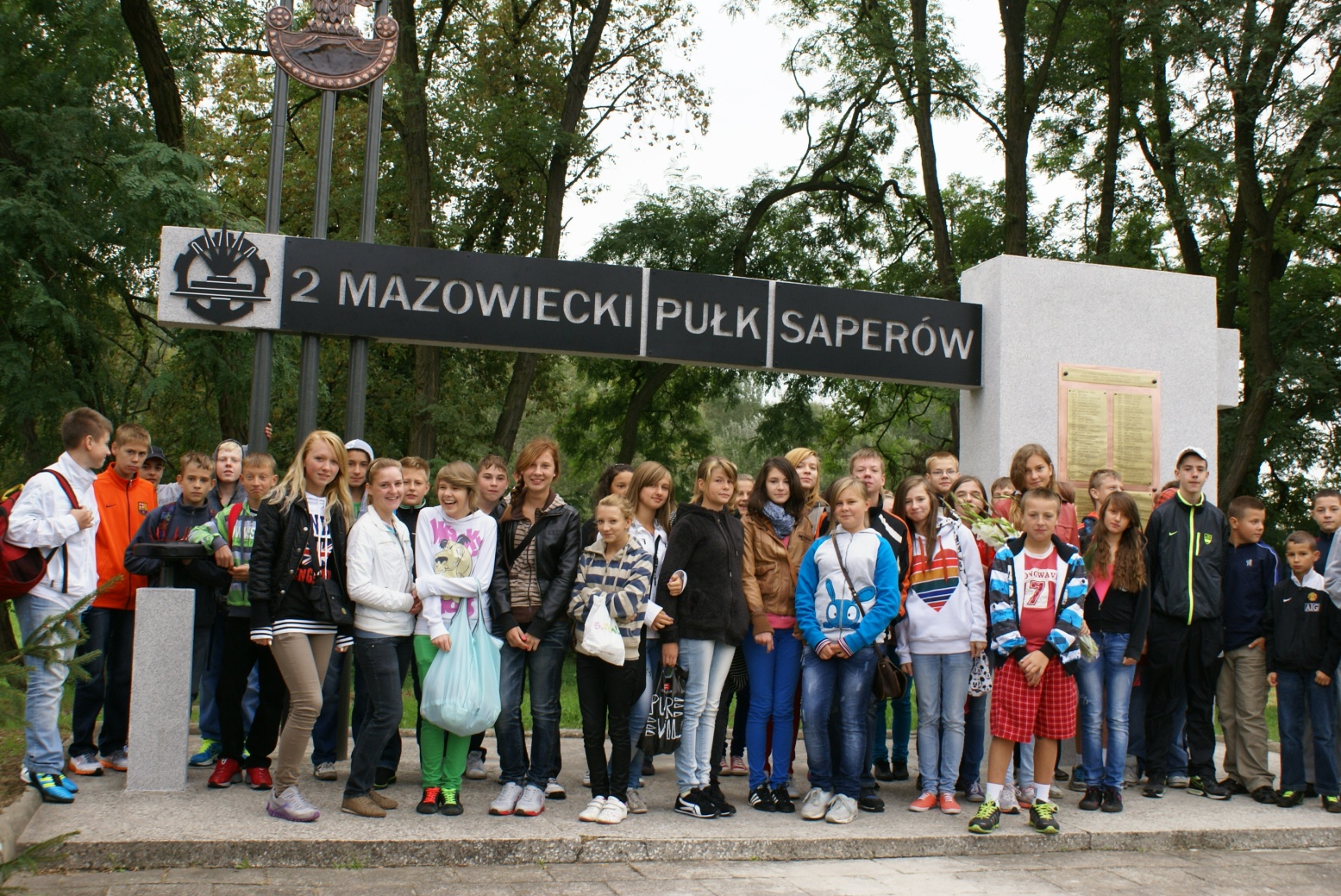 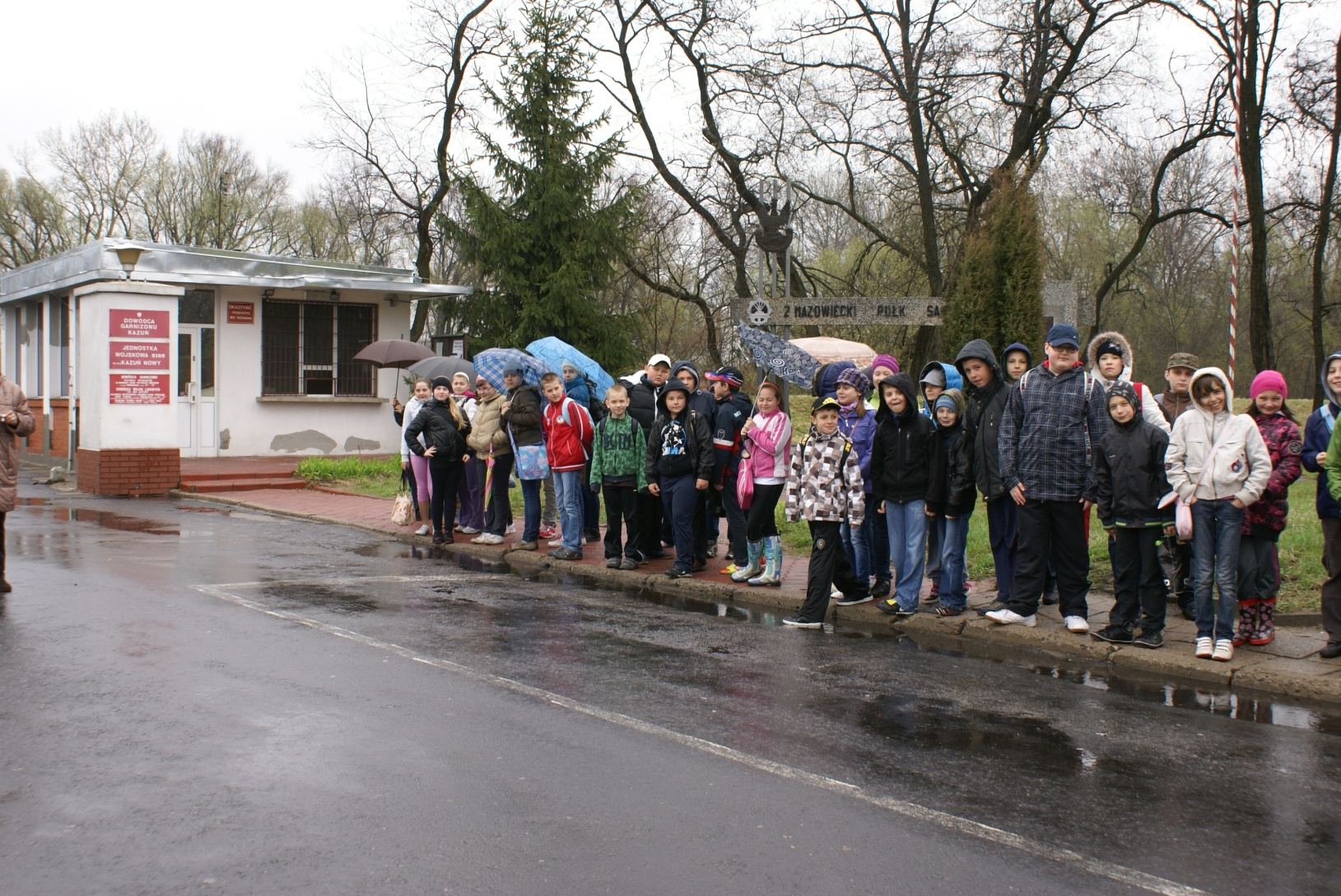 W RAMACH ZADAŃ ZLECONYCH W 2012 ROKU PRZEPROWADZONO 2 PIKNIKI ŻOŁNIERSKIE.W OBCHODACH ŚWIĘTA WOJSK INŻYNIERYJNYCH ORAZ ŚWIĘTA 2MPSAP UCZESTNICZYŁA 160-OSOBOWA GRUPA LICEALISTÓW I GIMNAZJALISTÓW NOWEGO DWORU MAZ.
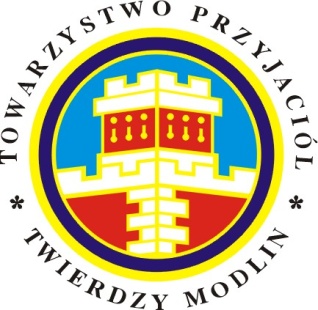 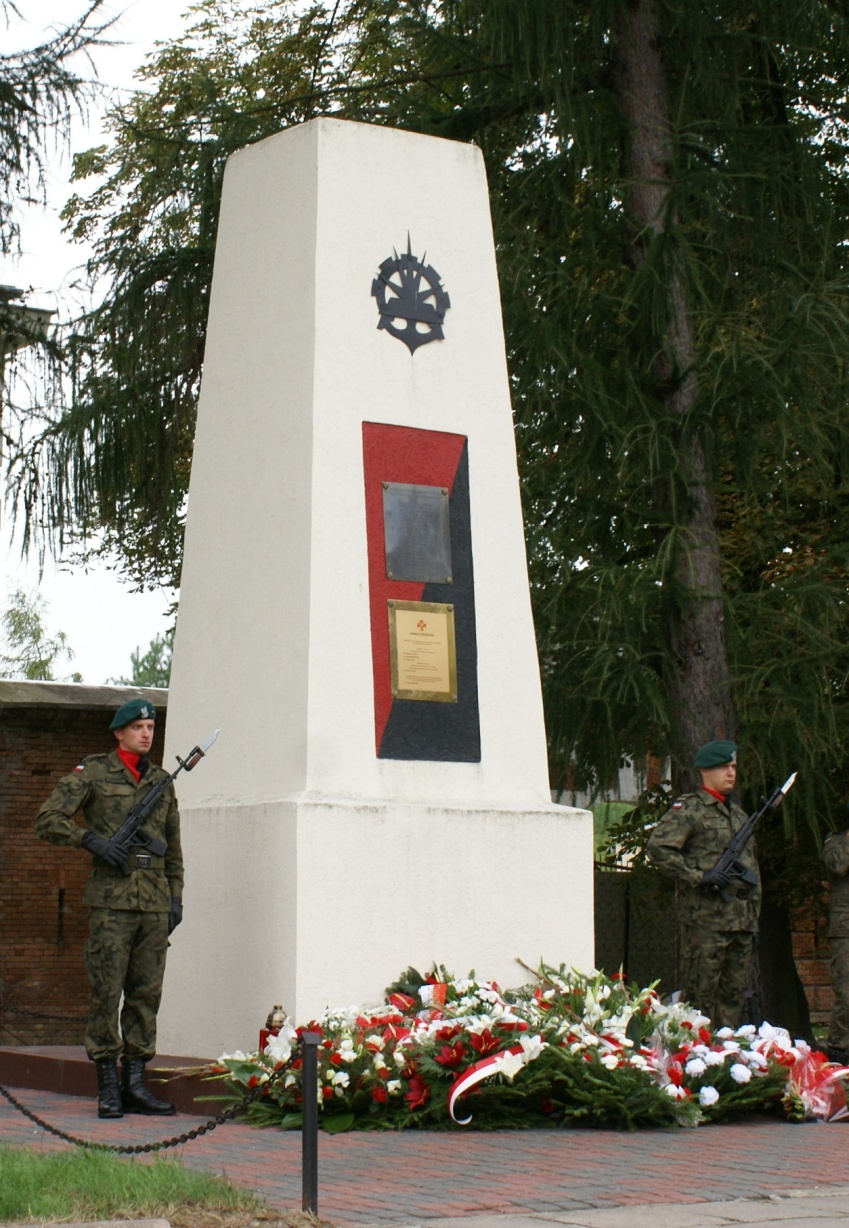 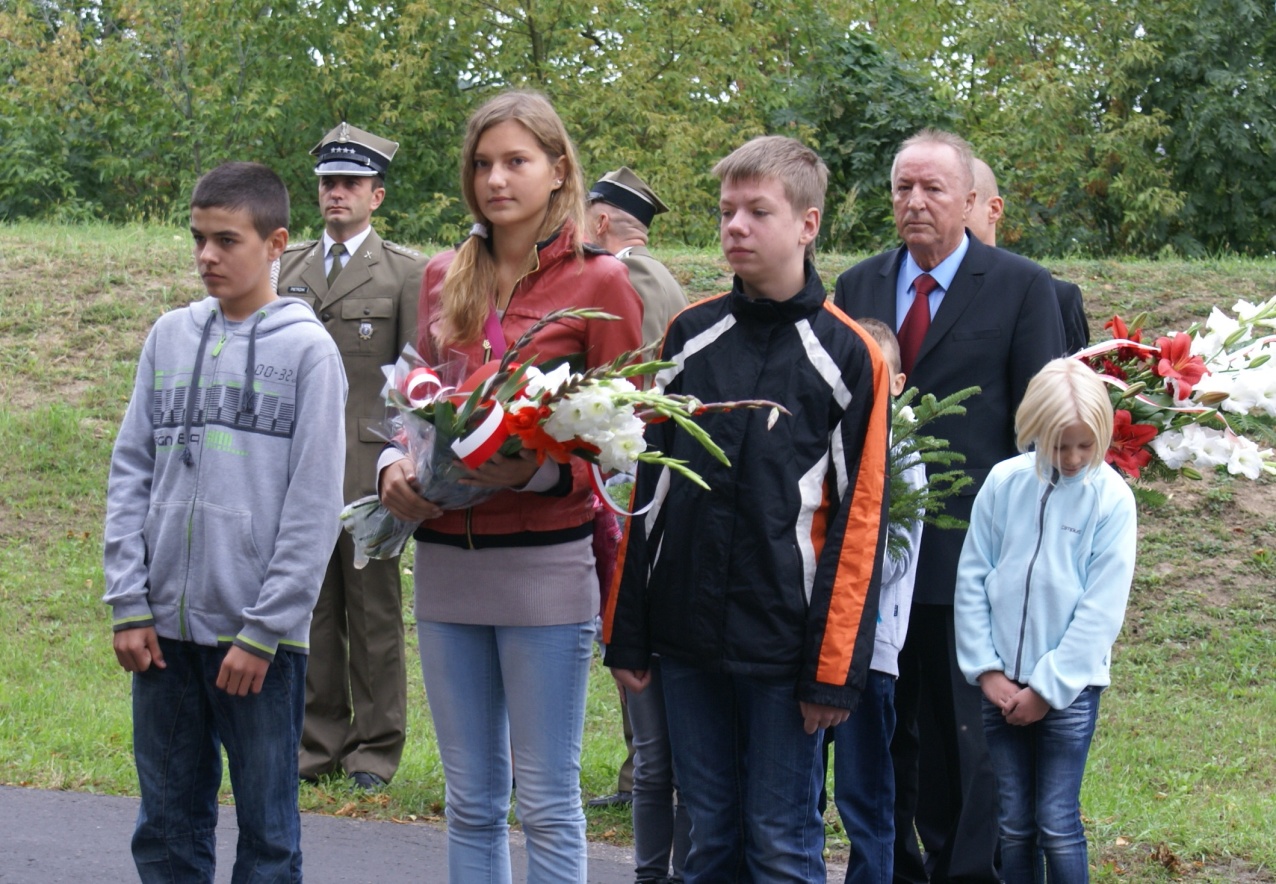 ZGODNIE Z CEREMONIAŁEM WOJSKOWYM MŁODZIEŻ UCZESTNICZYŁA 
W MSZY POLOWEJ I ZŁOŻYŁA KWIATY PRZY POMNIKU SAPERA.
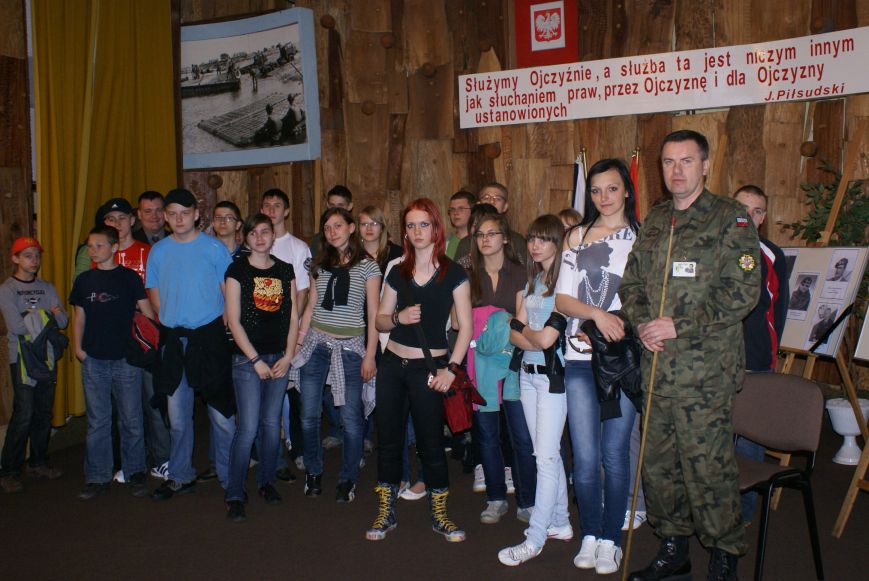 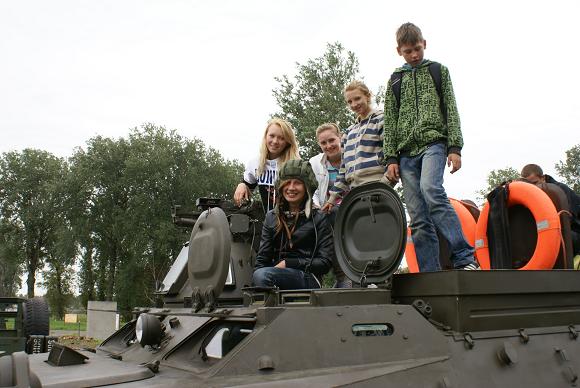 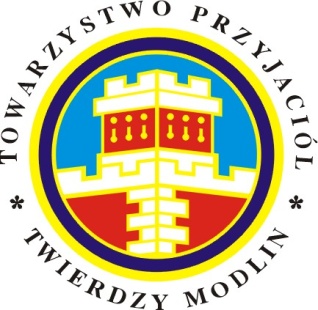 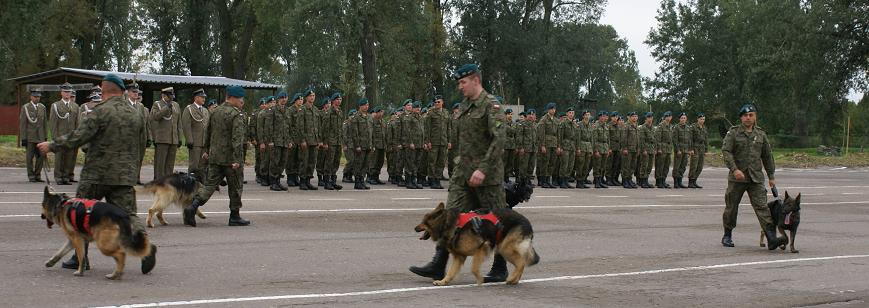 ATRAKCJĄ DNI OTWARTYCH KOSZAR BYŁY POKAZY SPRAWNOŚCIOWE ANTYTERRORYSTÓW, TRESURA PSÓW BOJOWYCH, POKAZY SPRZĘTU INŻYNIERYJNEGO I WIZYTA W SALI TRADYCJI 2MPSAP.
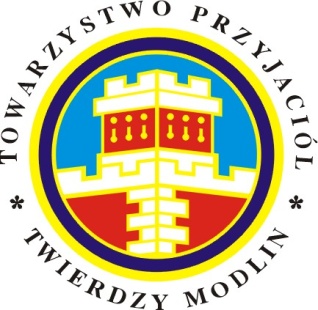 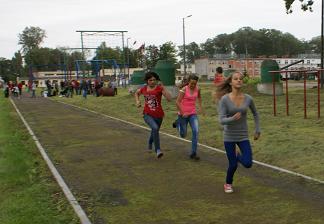 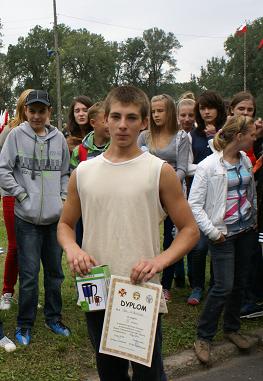 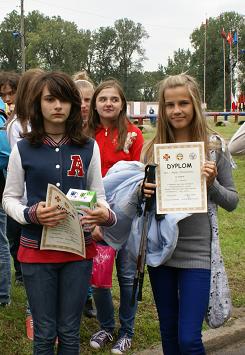 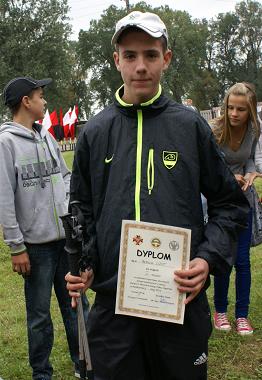 ZWYCIĘZCOM ZAWODÓW SPORTOWO-OBRONNYCH 
WRĘCZONO DYPLOMY I NAGRODY RZECZOWE.
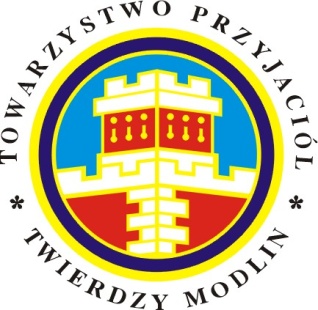 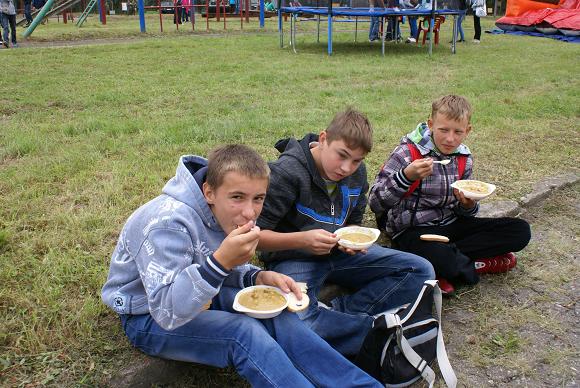 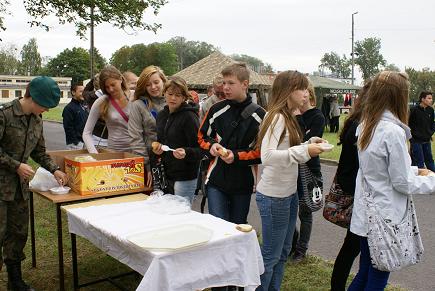 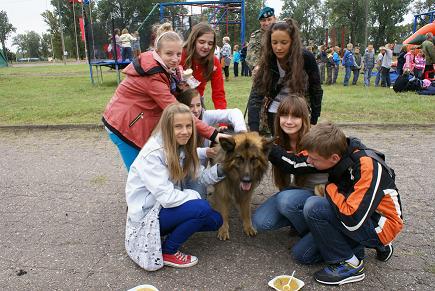 IMPREZY ZOSTAŁY SFINANSOWANE 
PRZEZ MON  – DOTACJA W WYSOKOŚCI 8500 ZŁ. 
ORAZ TPTM – 1800 ZŁ.
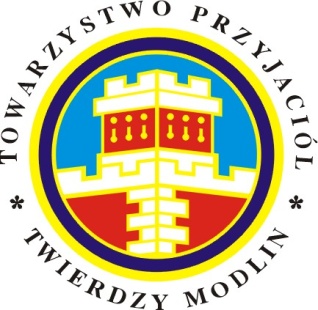 WSPÓŁPRACA Z DEPARTAMENTEM WYCHOWANIA I PROMOCJI OBRONNOŚCI  MON I 2 MAZOWIECKIM PUŁKIEM SAPERÓW
WYCIECZKI 
HISTORYCZNO-POZNAWCZE
Działalność w roku 2012
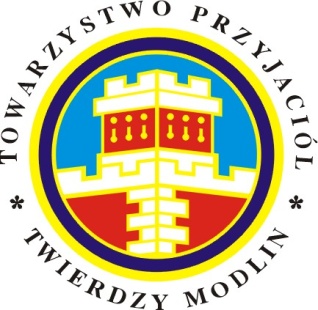 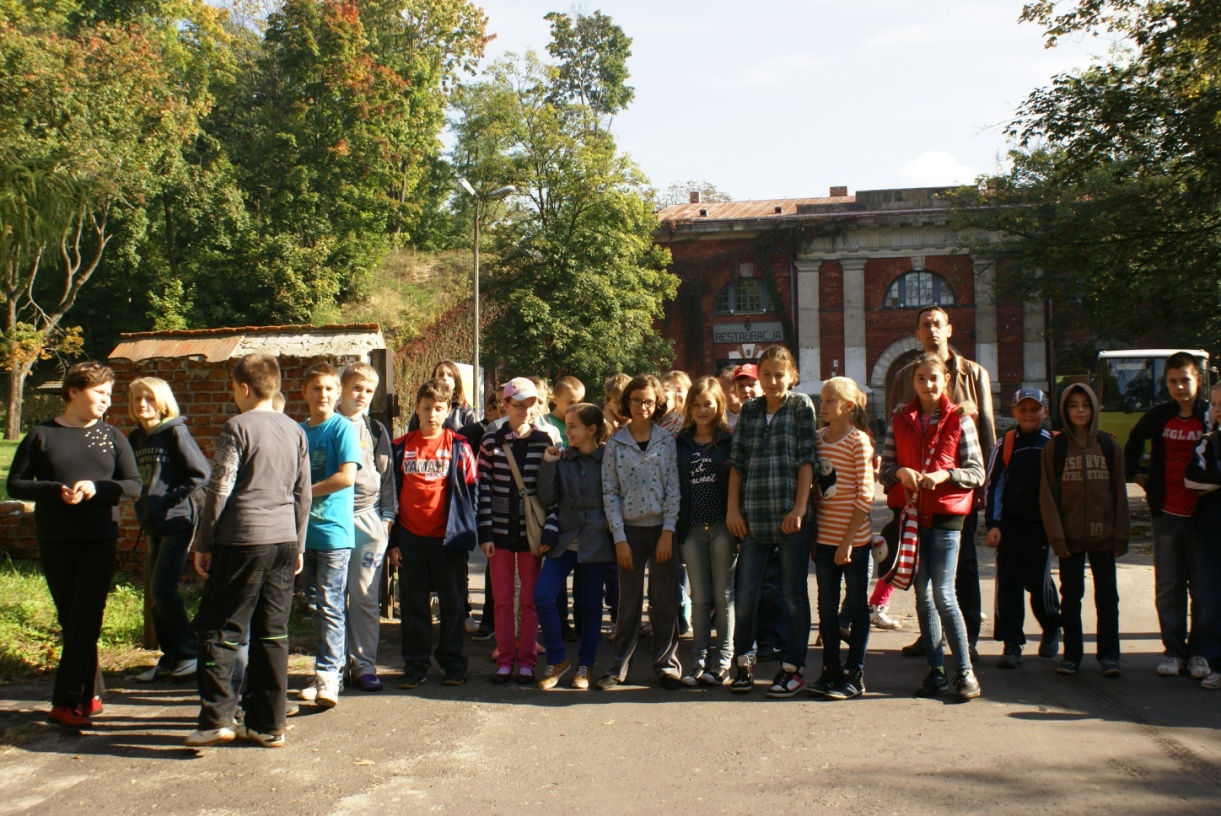 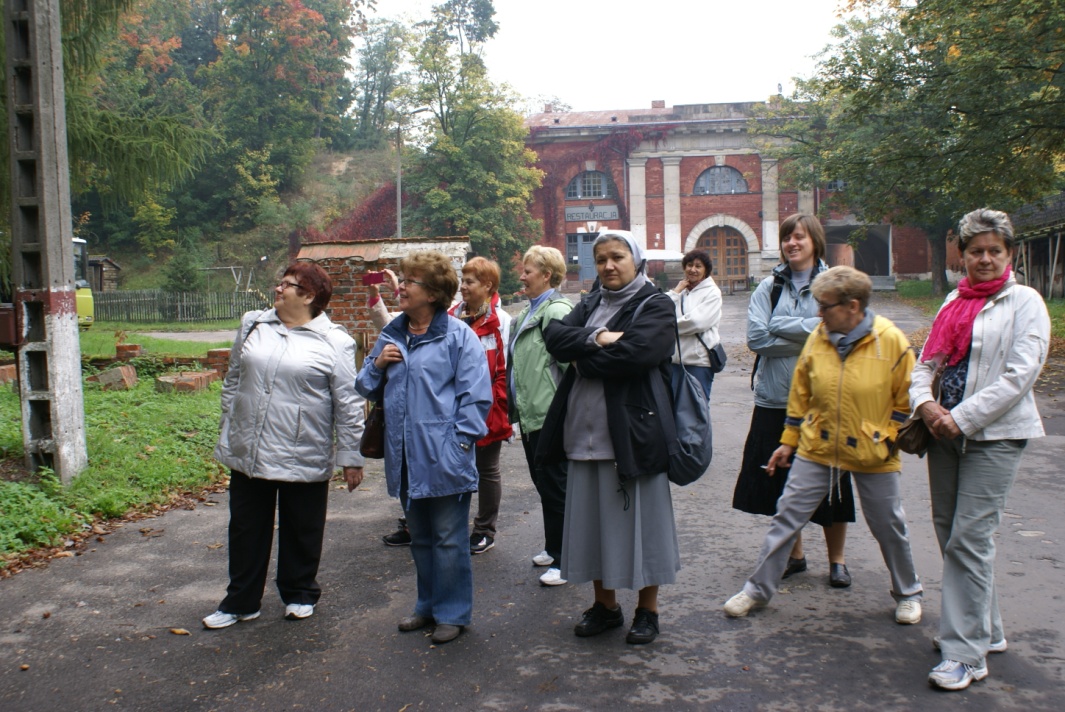 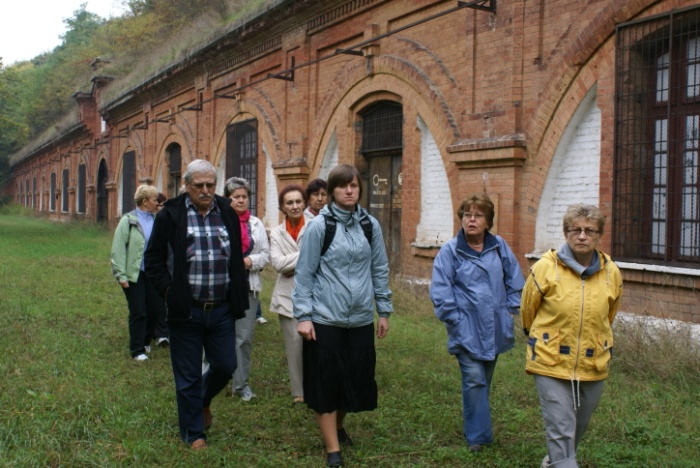 DZIĘKI WSPÓŁPRACY Z 2MPSAP CZŁONKOWIE TPTM – PRZEWODNICY 
Z KLUBU PTTK BASTION ZORGANIZOWALI DWIE GRUPY WYCIECZKOWE:
 DLA MŁODZIEŻY ZE SZKOŁY PODSTAWOWEJ W ZAKROCZYMIU 
ORAZ SŁUCHACZY UNIWERSYTETU III WIEKU W MODLINIE TWIERDZY.
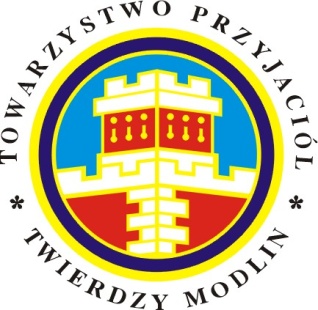 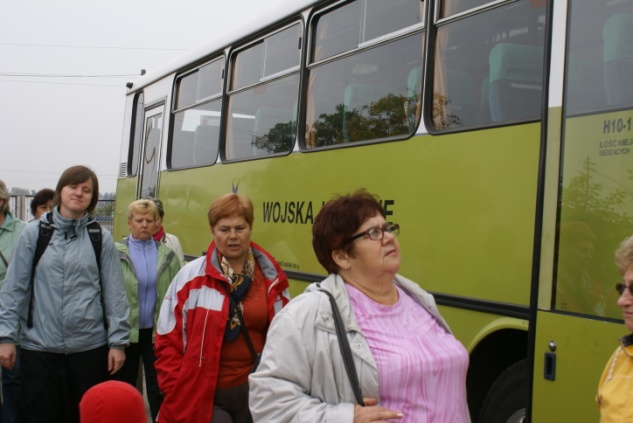 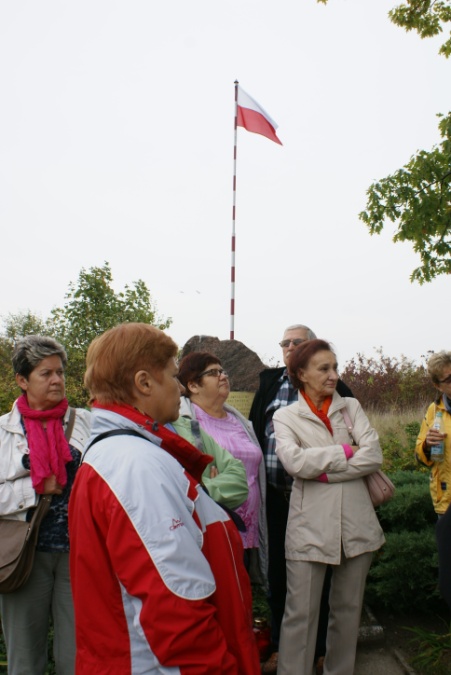 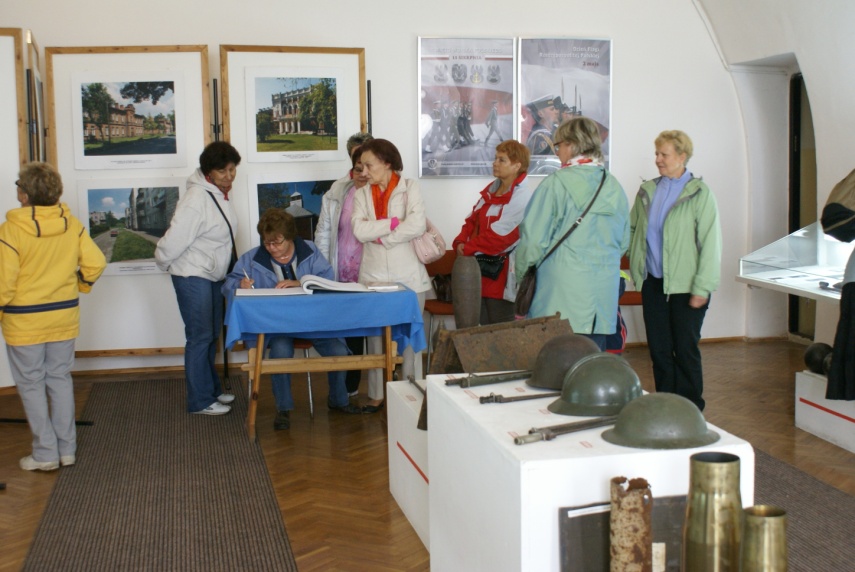 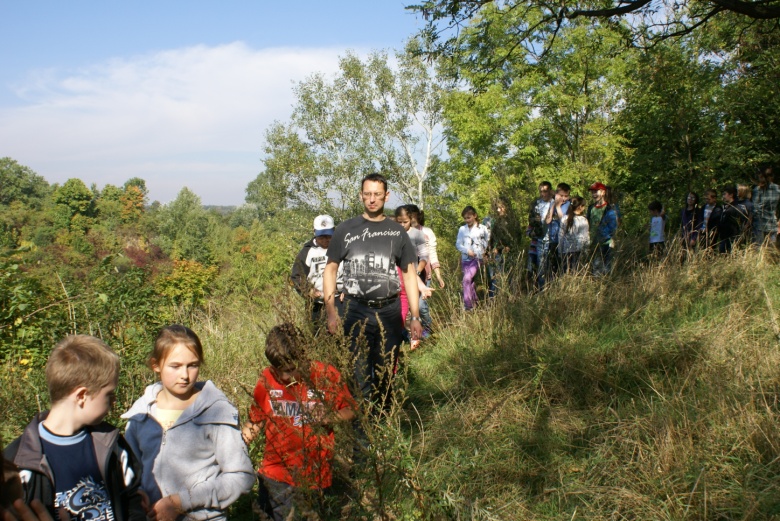 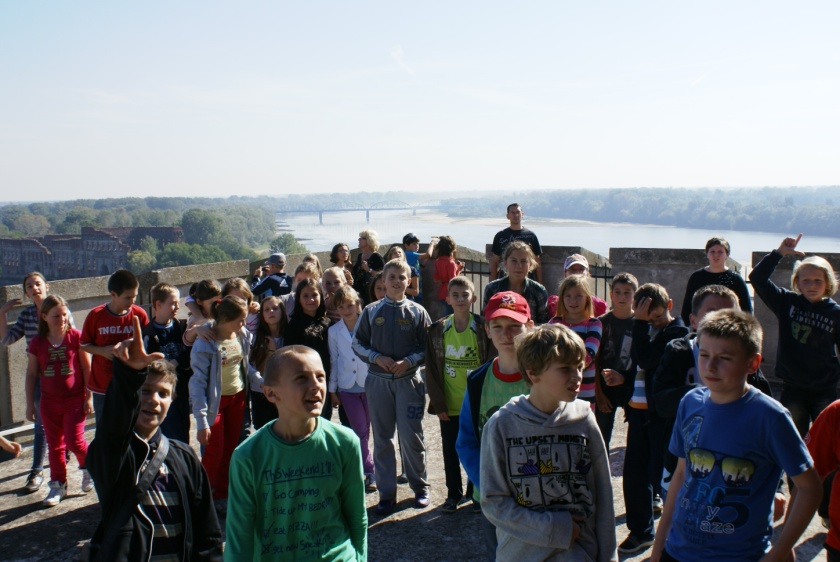 BEZPŁATNY TRANSPORT  ORAZ PRZEWODNICTWO 
ZABEZPIECZYŁY 2MPSAP I TPTM.
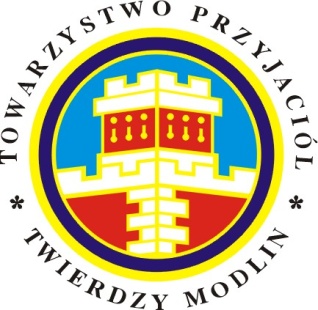 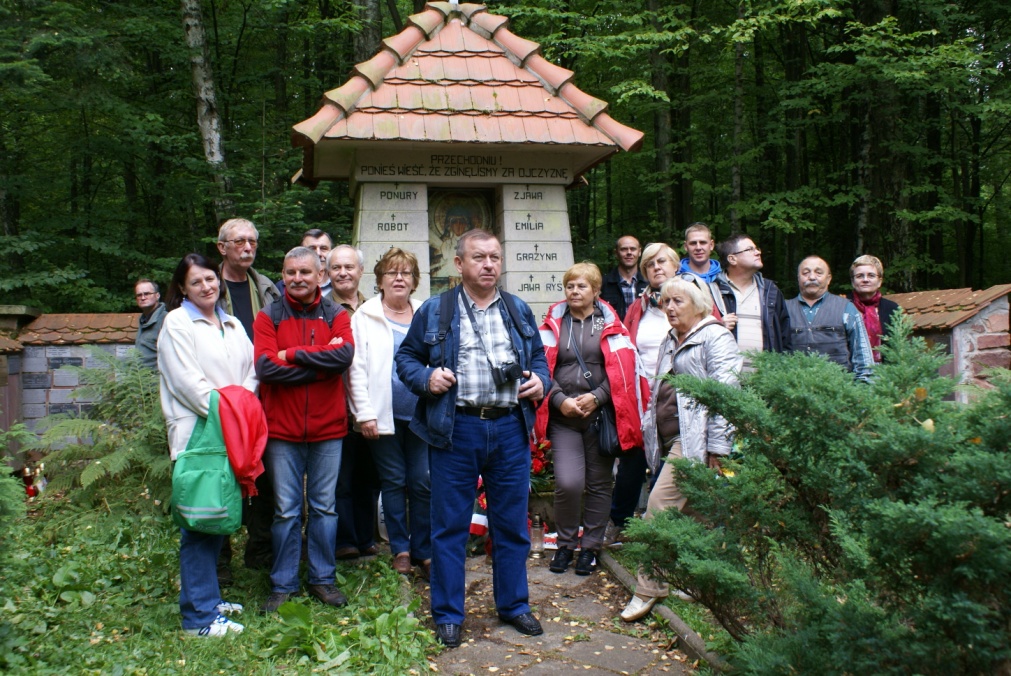 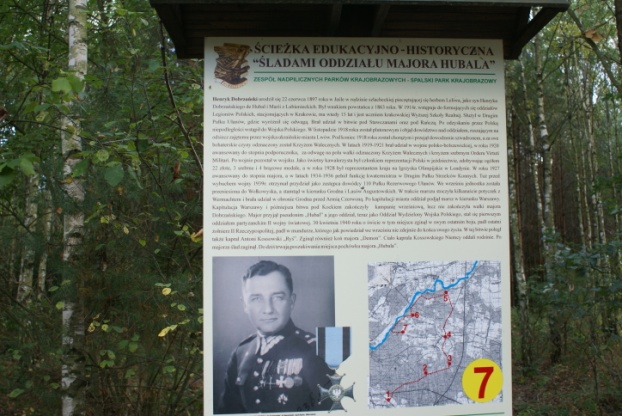 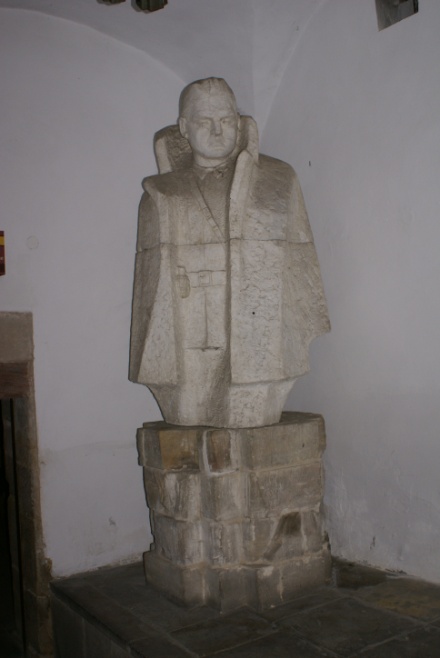 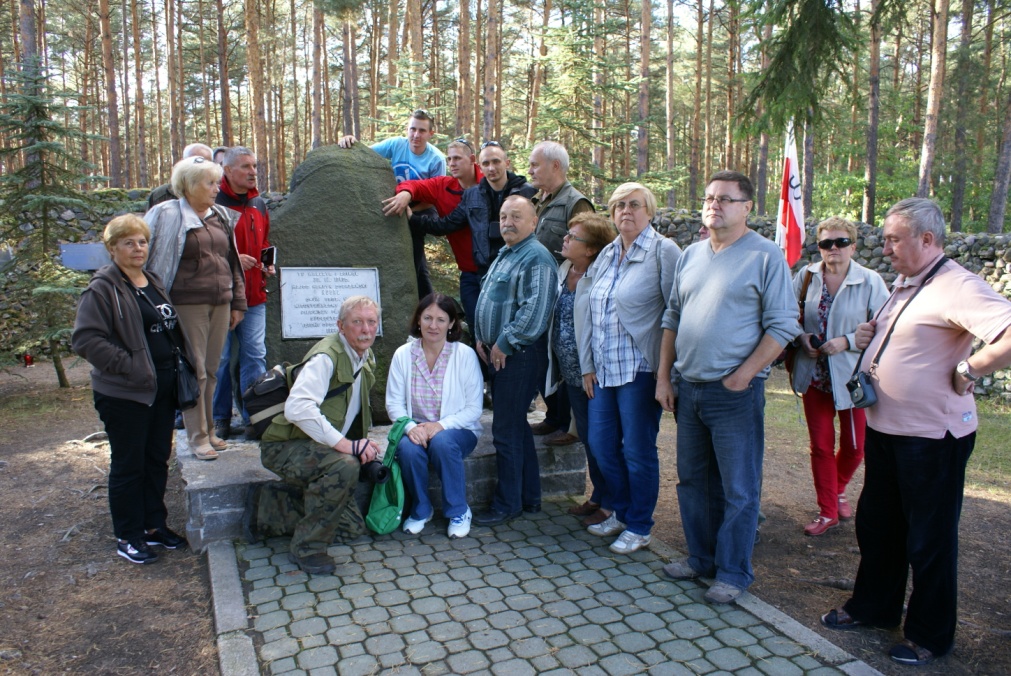 2MPSAP I TPTM  ZORGANIZOWAŁY RÓWNIEŻ  WYCIECZKĘ HISTORYCZNO-POZNAWCZĄ 

SZLAKIEM PONUREGO I HUBALA – „ANIELIN – WYKUS 2012”.
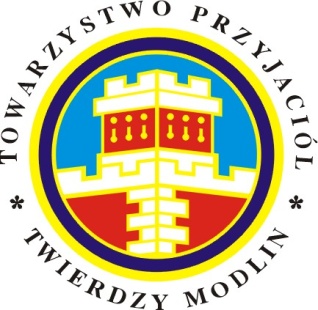 WSPÓŁPRACA Z URZĘDEM MIASTA NOWY DWÓR MAZOWIECKI
Działalność w roku 2012
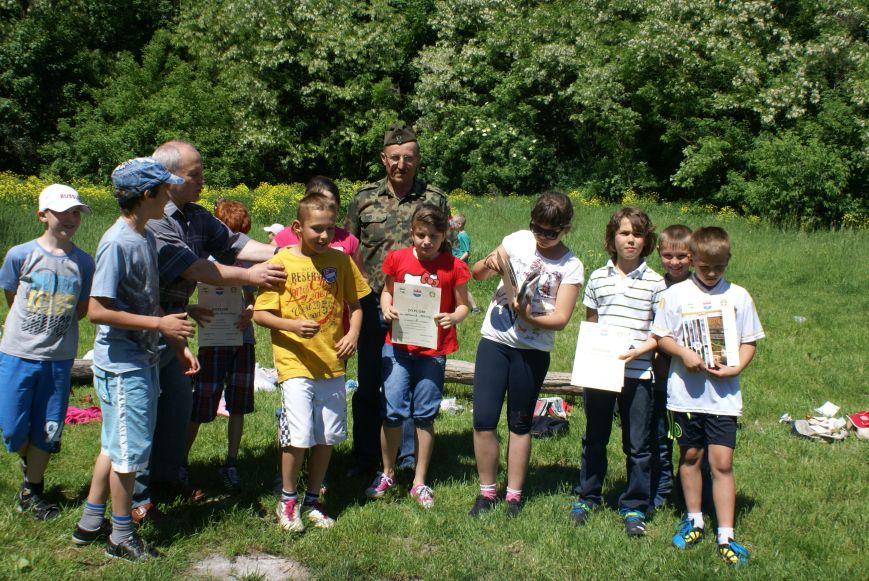 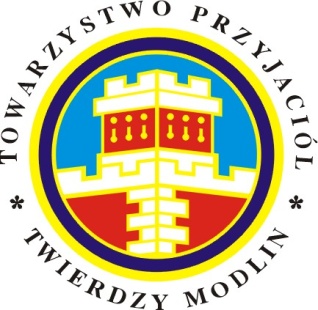 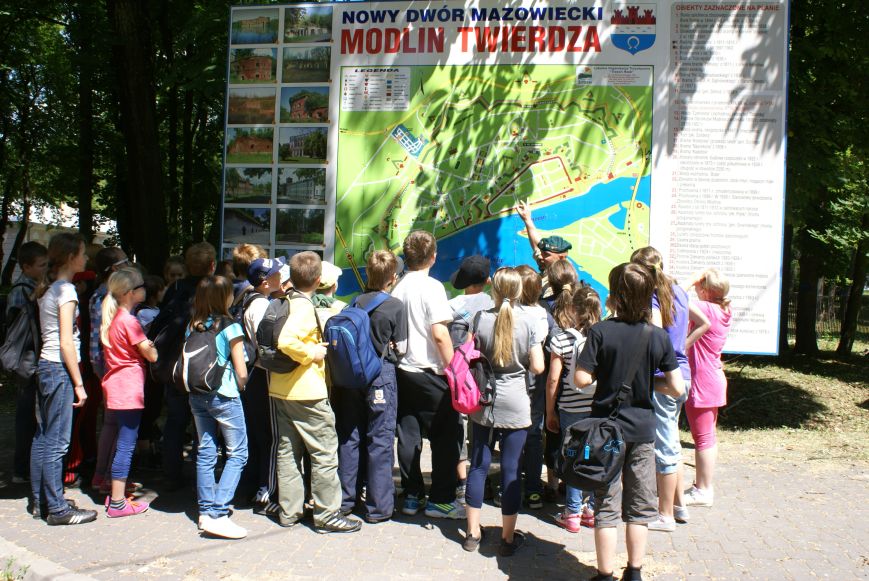 W RAMACH ZADANIA PUBLICZNEGO Z URZĘDEM MIASTA NOWY DWÓR MAZ. W OKRESIE OD 29.05 DO 30.06.2012 ZREALIZOWANO 9 WYCIECZEK HISTORYCZNO-POZNAWCZYCH DLA MŁODZIEŻY ZE SZKÓŁ PODSTAWOWYCH, GIMNAZJALNYCH I L.O.
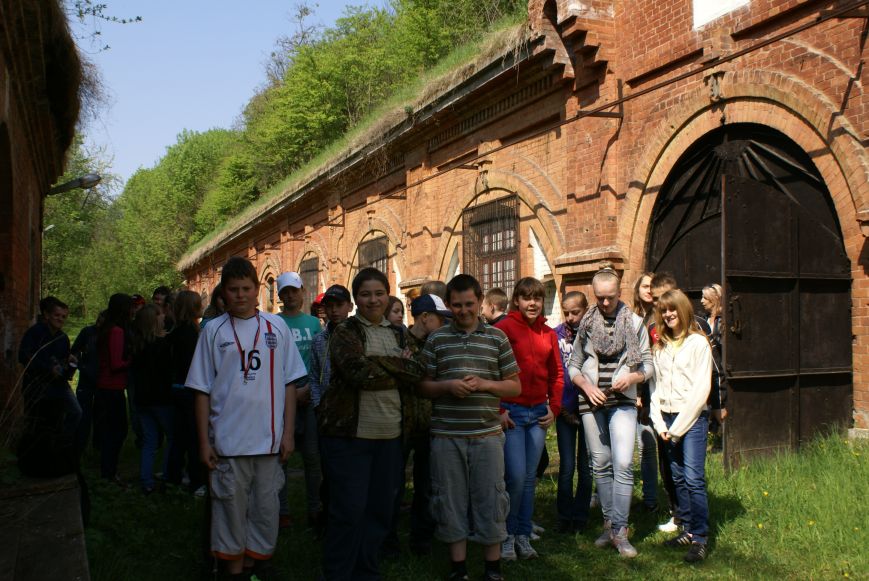 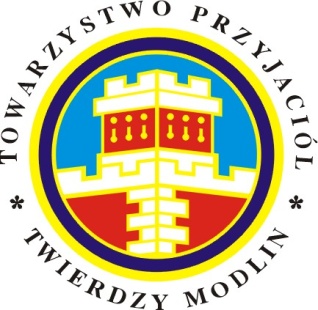 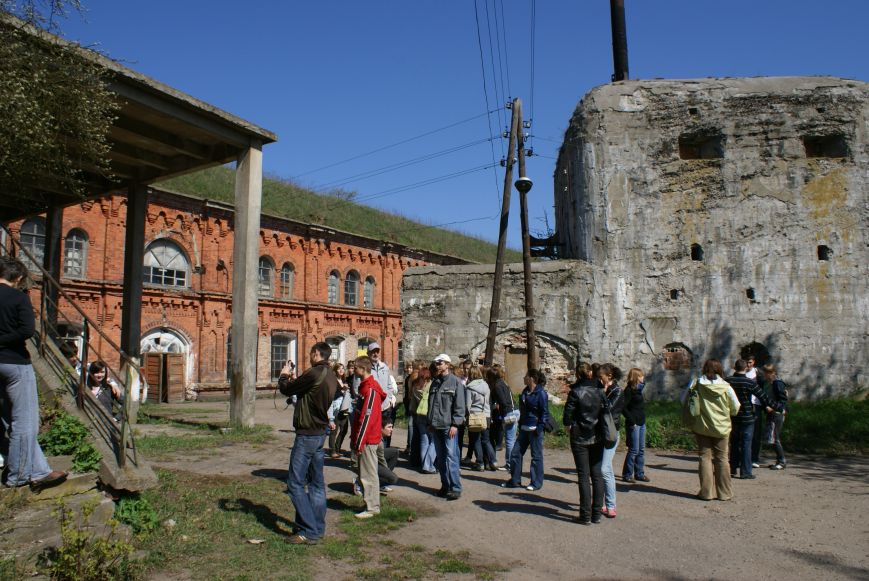 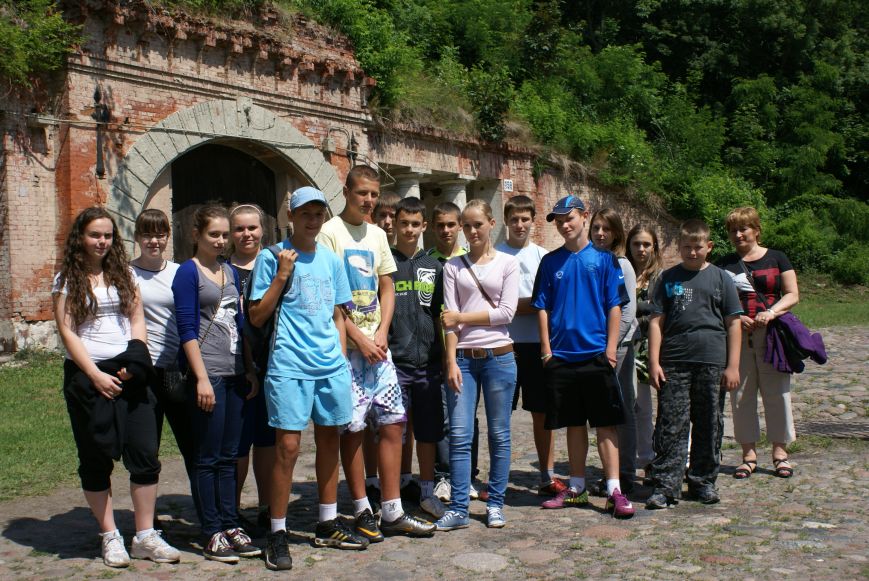 W WYCIECZKACH UDZIAŁ WZIĘŁO 350 OSÓB.
TRASA OBEJMOWAŁA TWIERDZĘ MODLIN ORAZ FORTY OBRONNE:
NR 3 W POMIECHÓWKU I NR 1 W ZAKROCZYMIU.
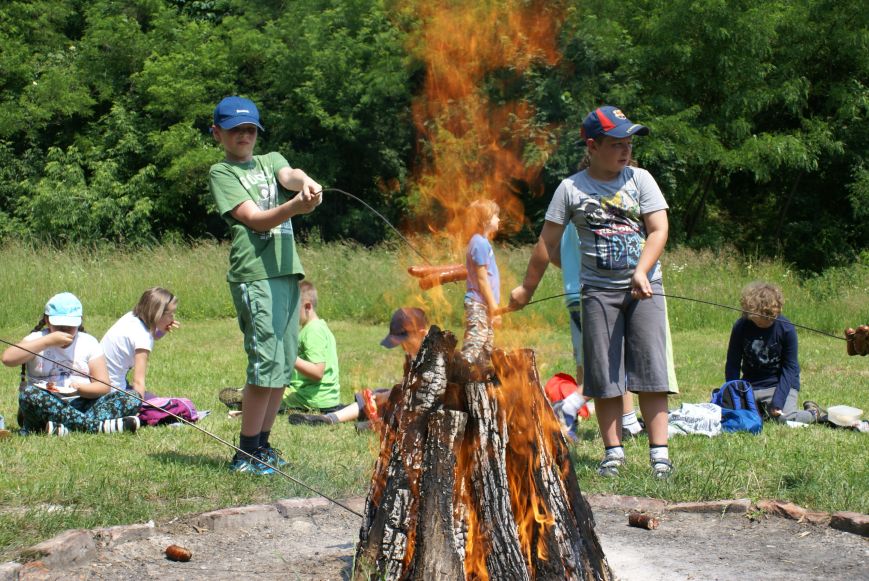 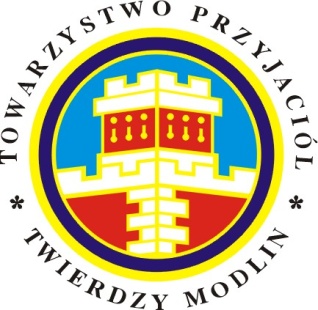 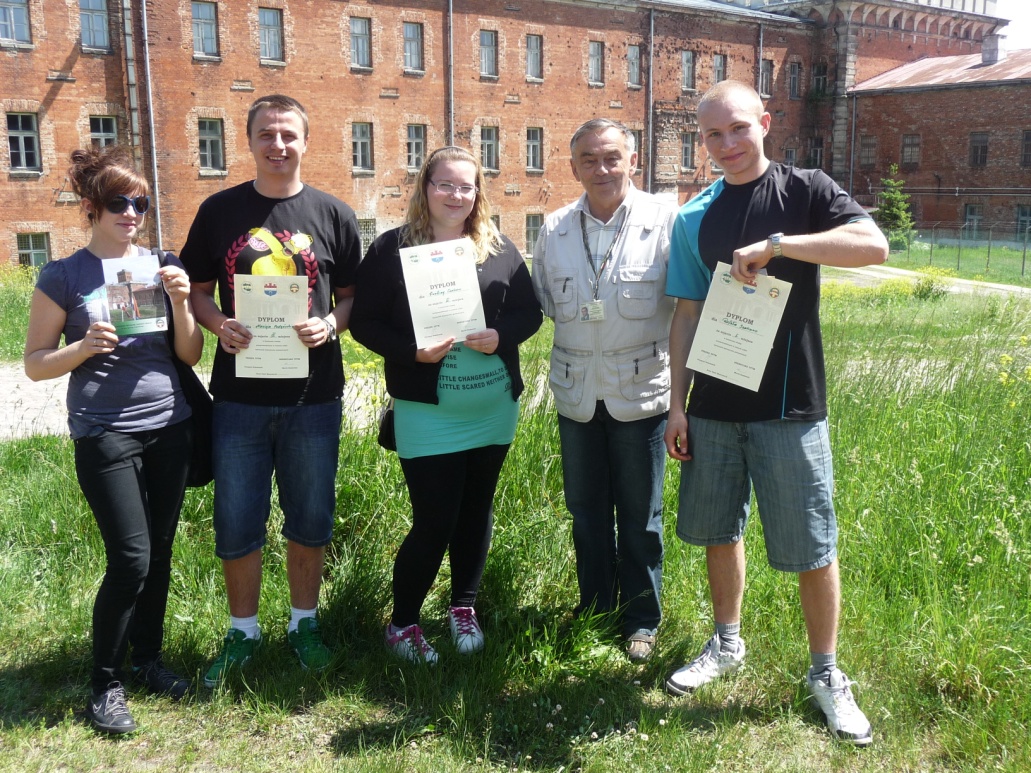 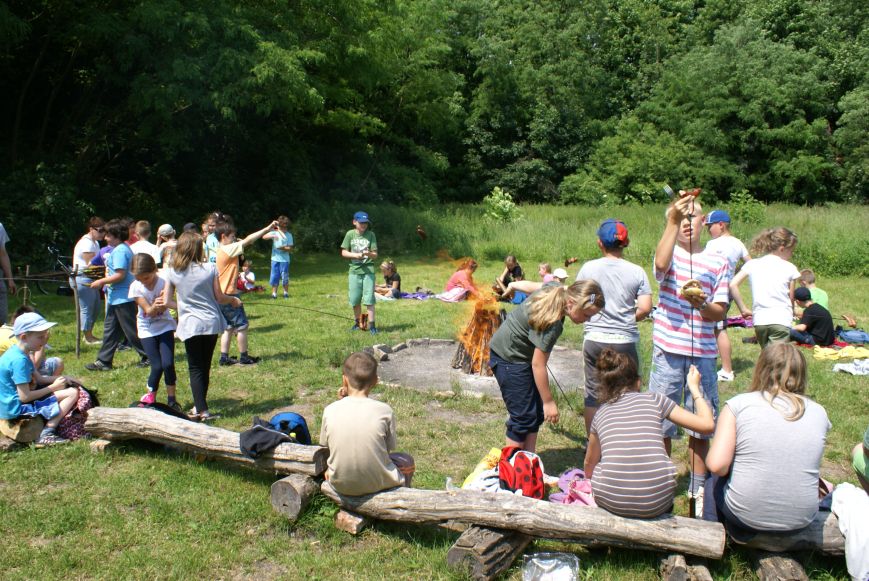 KAŻDA WYCIECZKA KOŃCZYŁA SIĘ OGNISKIEM TURYSTYCZNYM PRZY WIEŻY TATARSKIEJ ORAZ KONKURSEM ZE ZNAJOMOŚCI HISTORII I ZABYTKÓW TWIERDZY MODLIN.
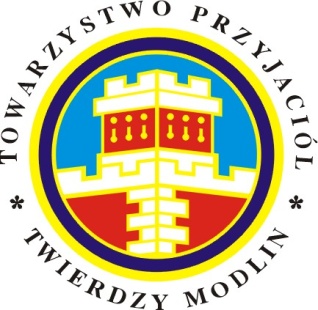 DZIAŁALNOŚĆ PILOTÓW WYCIECZEK I PRZEWODNIKÓW TURYSTYCZNYCH
Działalność w roku 2012
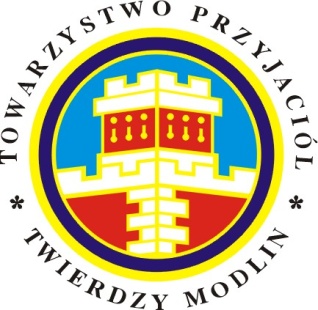 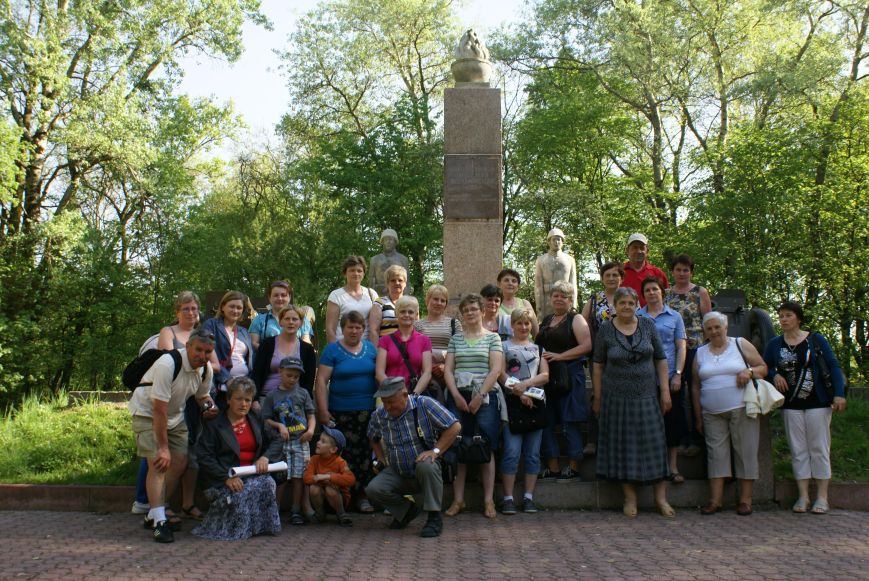 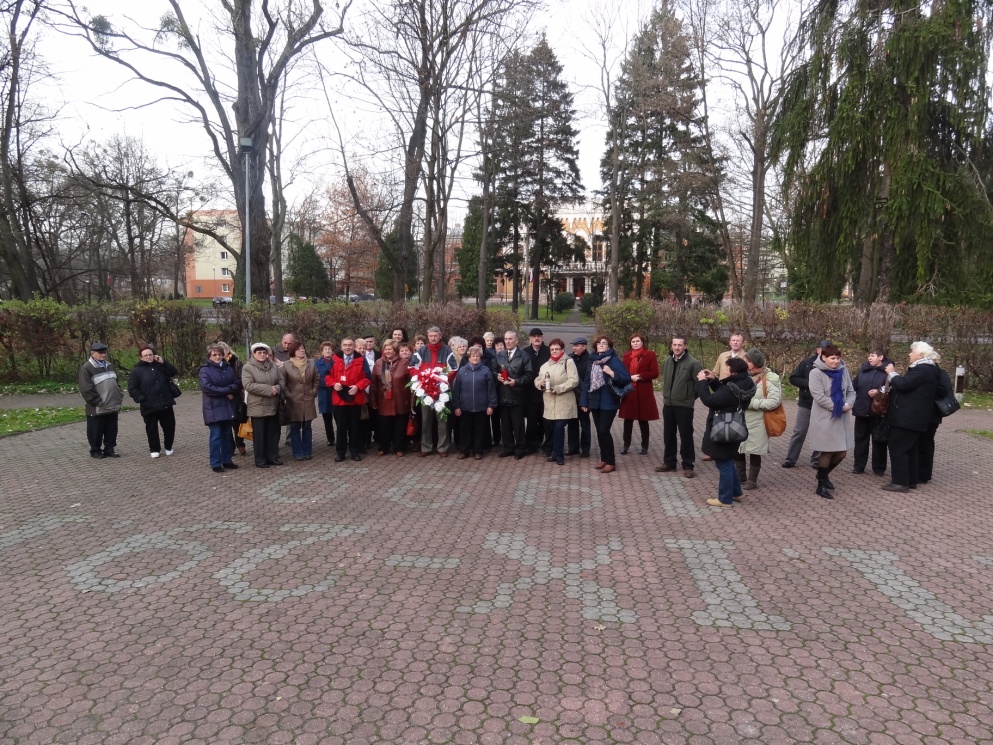 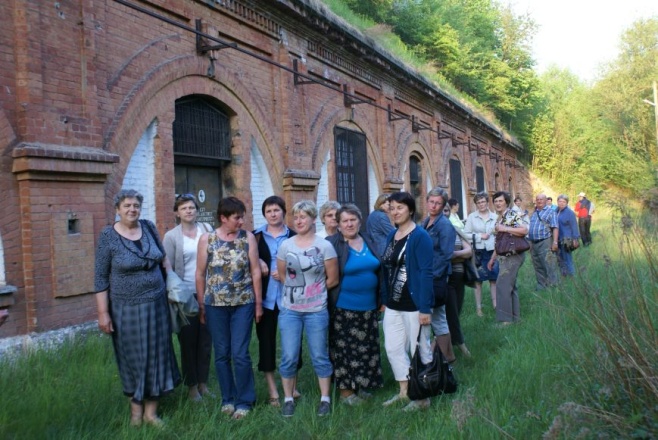 W 2012 ROKU OPROWADZONO 60 WYCIECZEK, W KTÓRYCH UCZESTNICZYŁO 
2 TYS. TURYSTÓW, W TYM TURYŚCI Z KŁODAWY, WARSZAWY, SPAŁY I WIELU INNYCH MIAST.
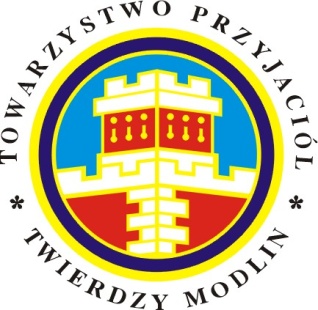 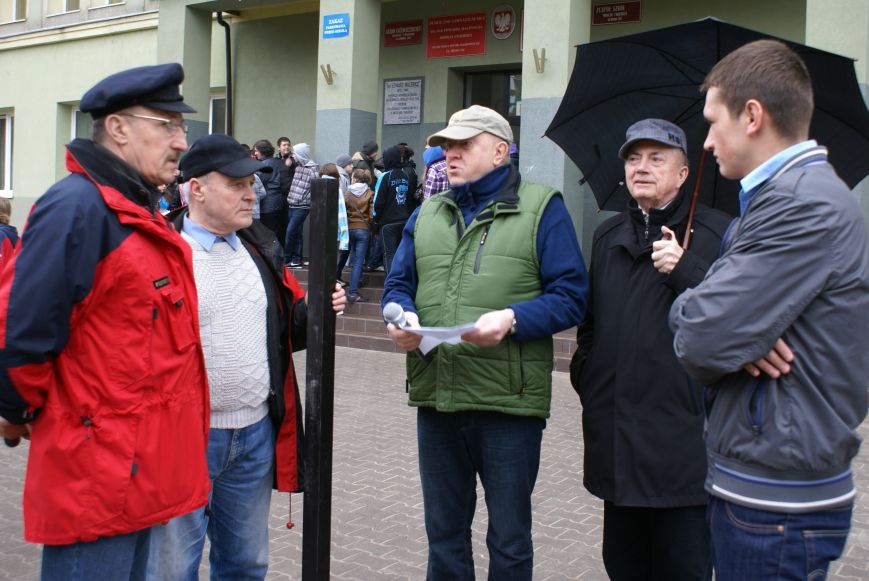 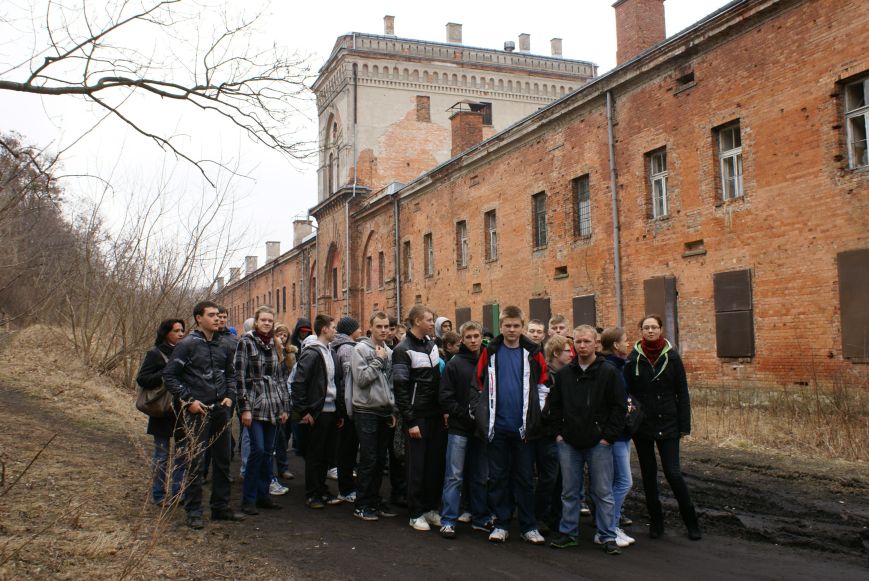 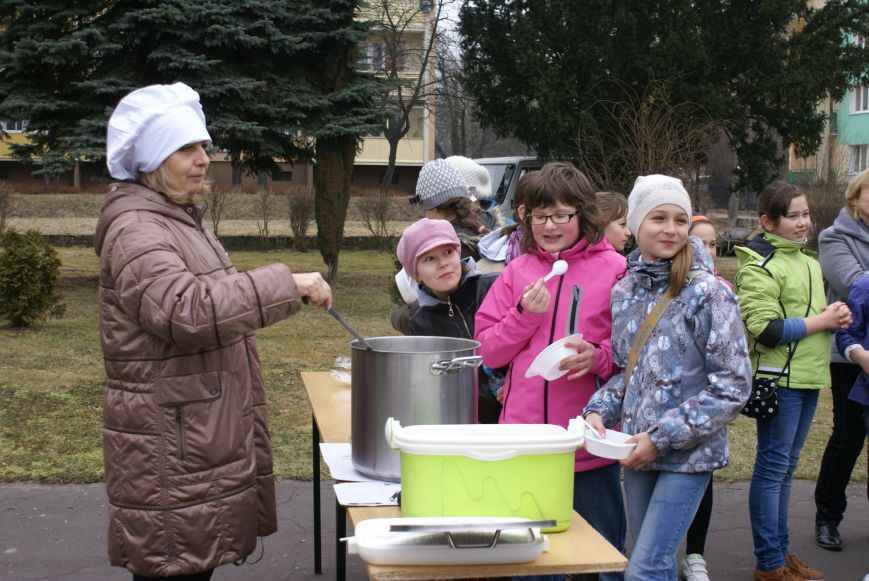 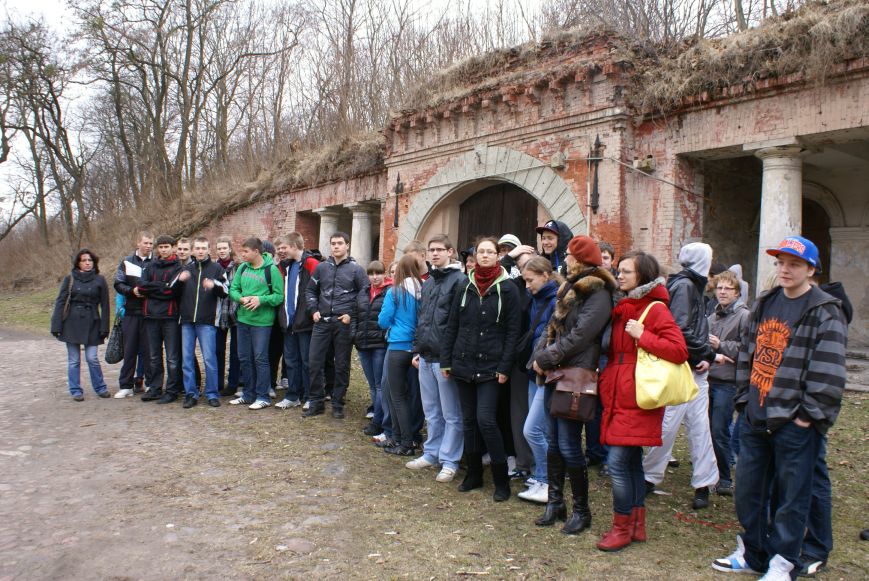 CZŁONKOWIE TOWARZYSTWA – PRZEWODNICY KLUBU PTTK BASTION POMOGLI 
ZESPOŁOWI SZKÓŁ W MODLINIE W ORGANIZACJI DNIA WAGAROWICZA. W AKCJI WZIĘŁO UDZIAŁ 8 PRZEWODNIKÓW, KTÓRZY OPROWADZILI  OKOŁO 350 OSÓB, PODZIELONYCH NA 9 GRUP.
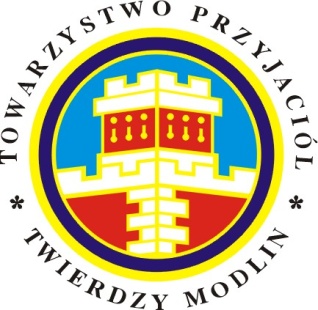 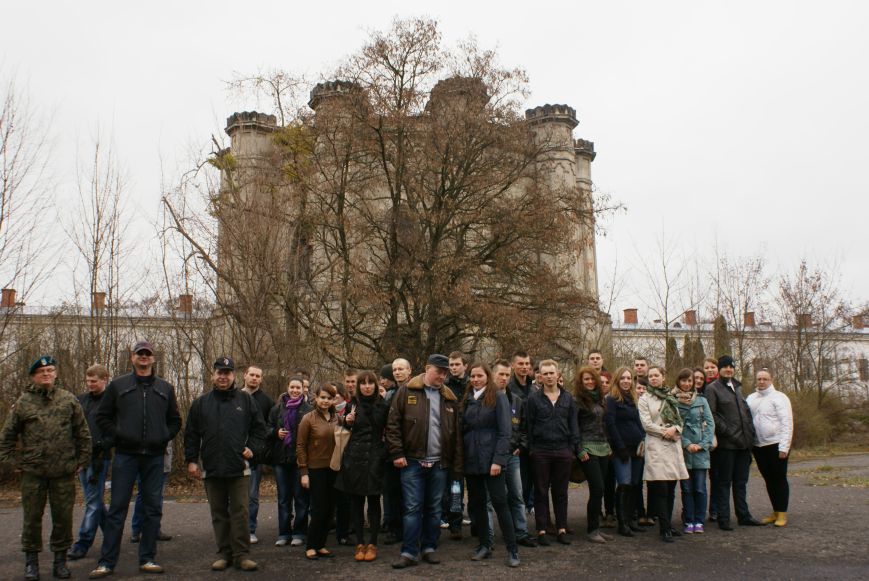 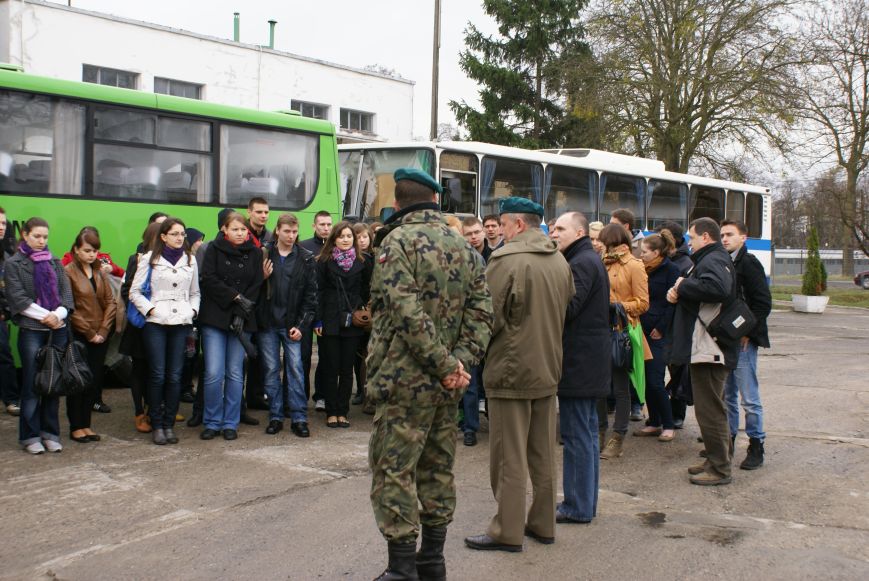 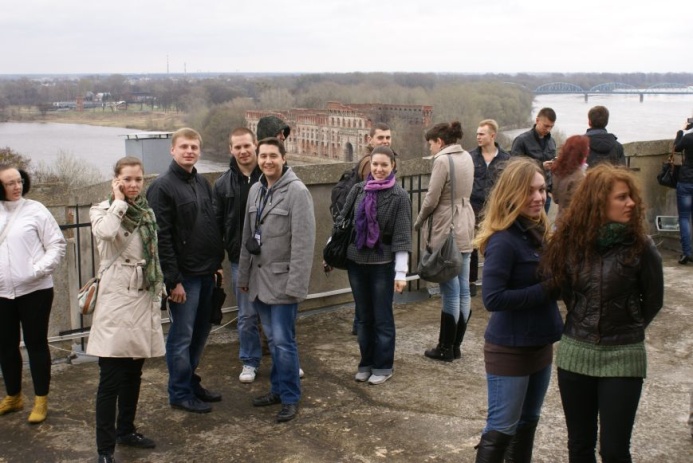 TWIERDZĘ MODLIŃSKĄ ZWIEDZILI TAKŻE SŁUCHACZE Z AKADAMII OBRONY NARODOWEJ.

POMOC TOWARZYSTWA TO  NIEODPŁATNA USŁUGA PRZEWODNICKA.
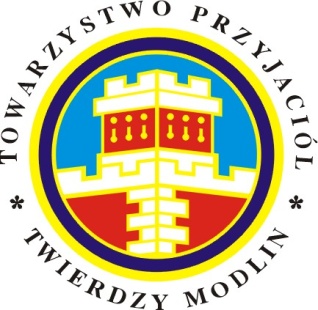 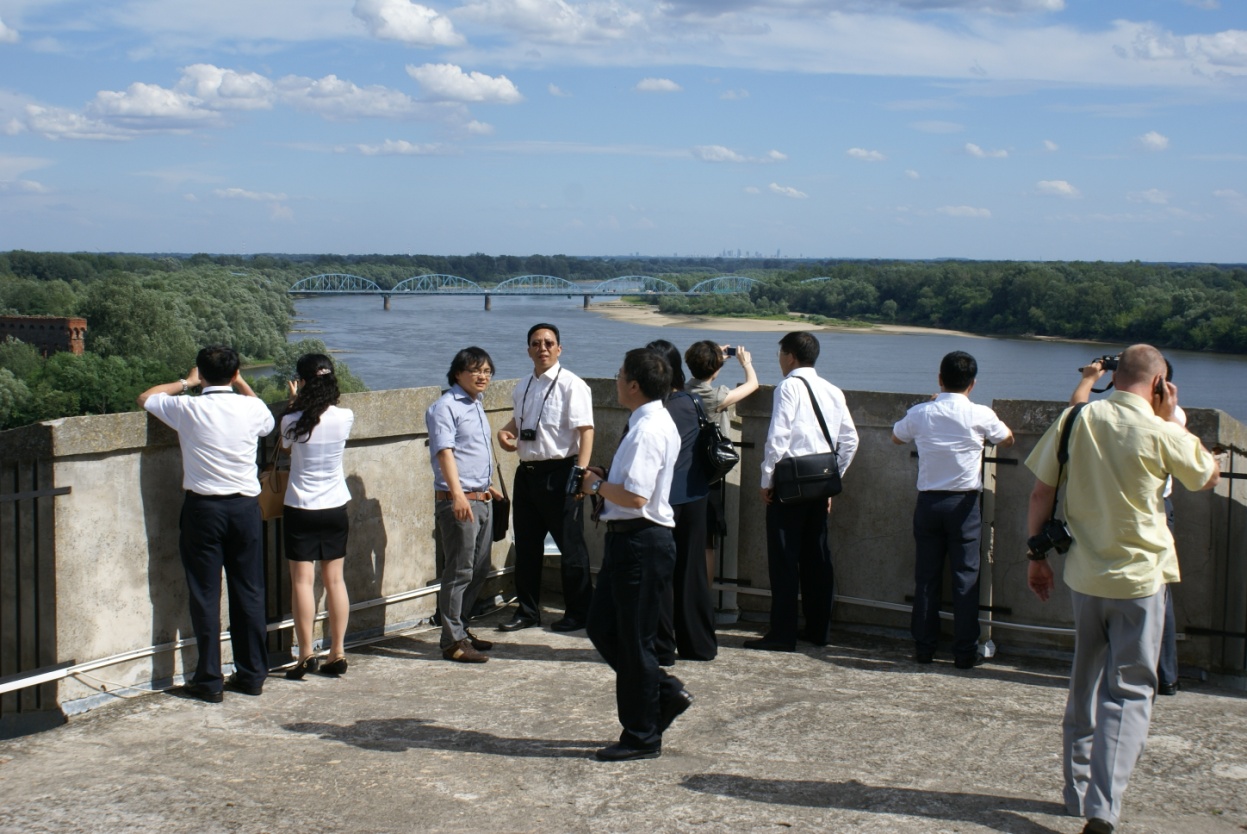 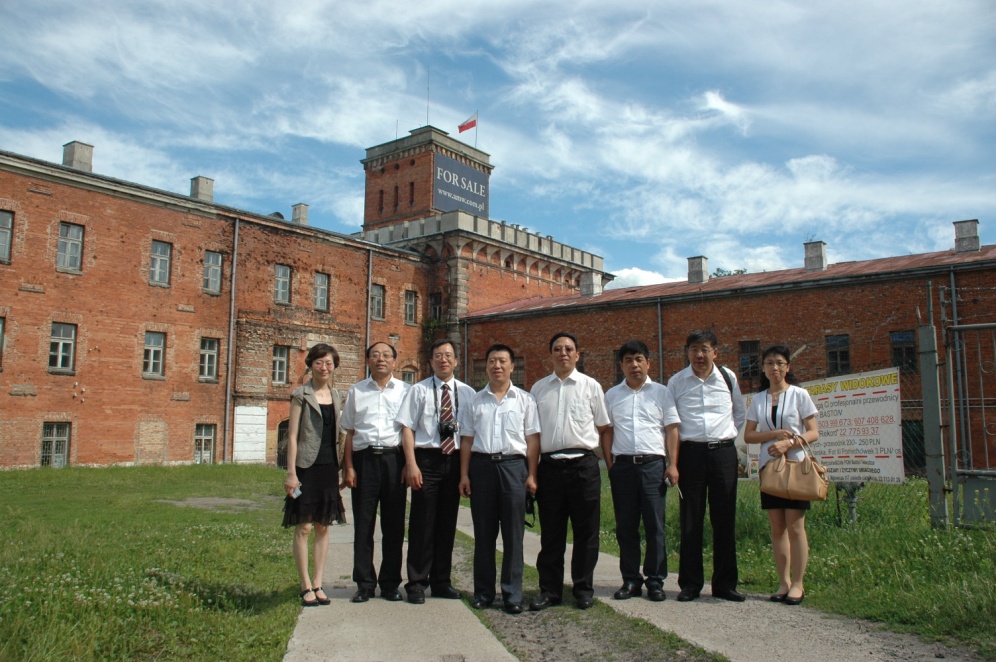 W GRONIE TZW GRUP SPOŁECZNYCH ZNALEŹLI SIĘ RÓWNIEŻ GOŚCIE URZĘDU MIASTA 

NOWY DWÓR MAZOWIECKI – Z CHIŃSKIEJ REPUBLIKI LUDOWEJ.
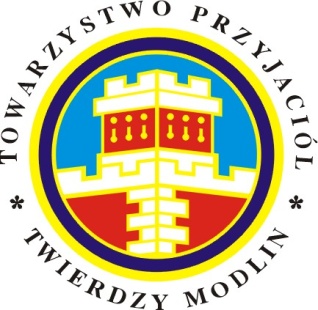 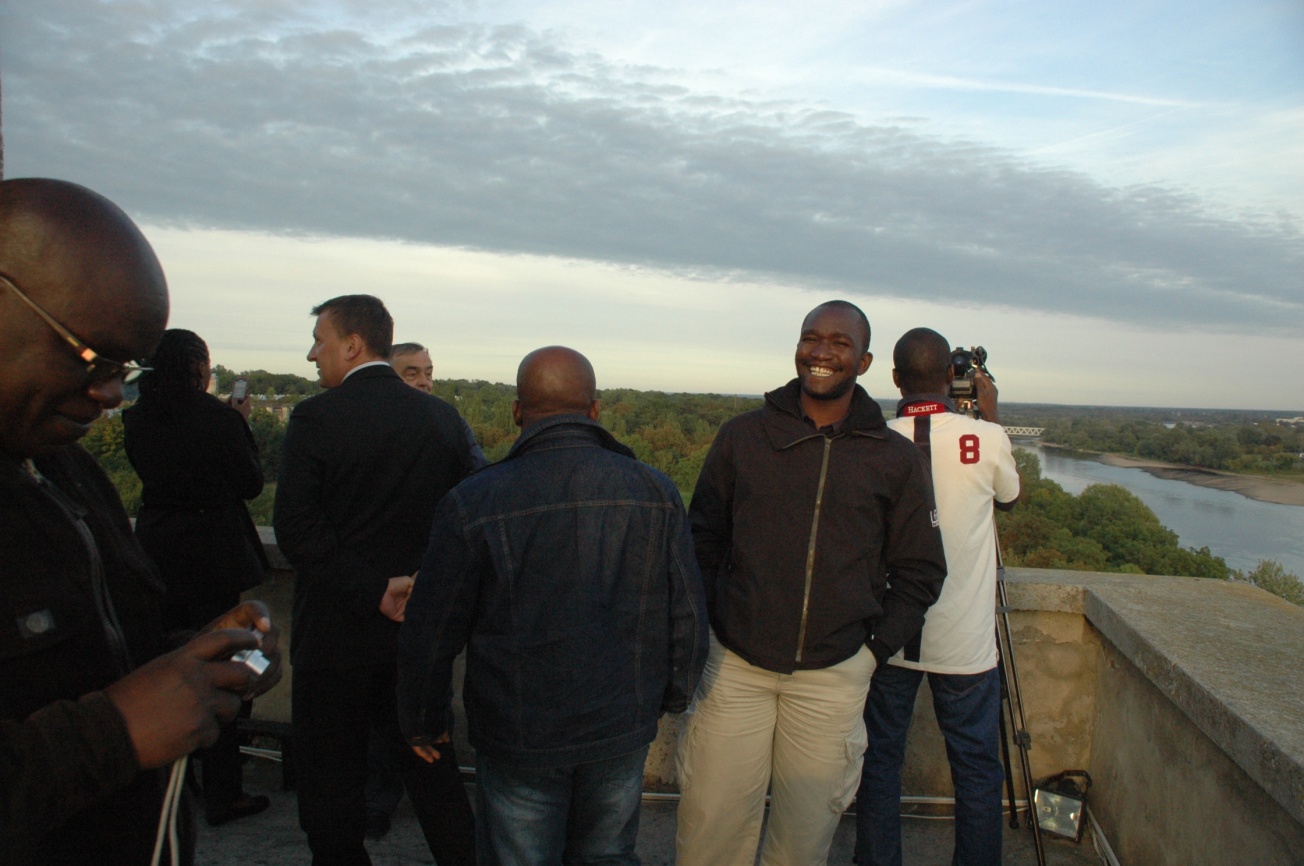 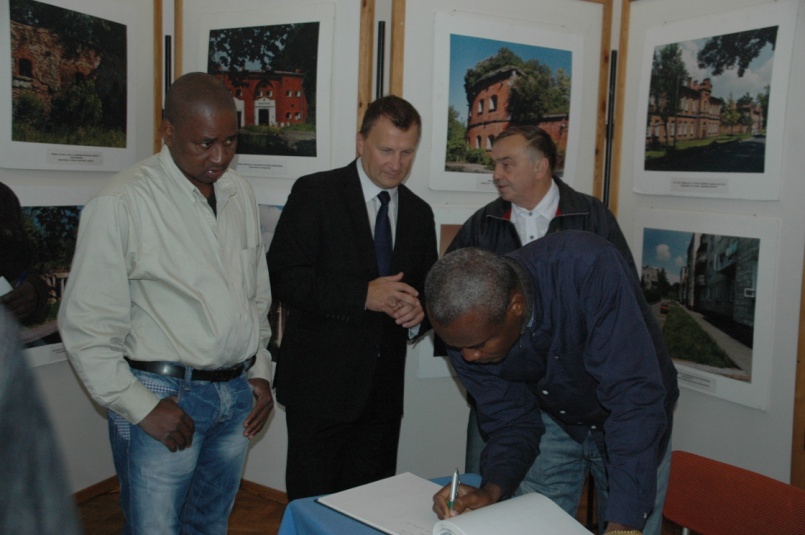 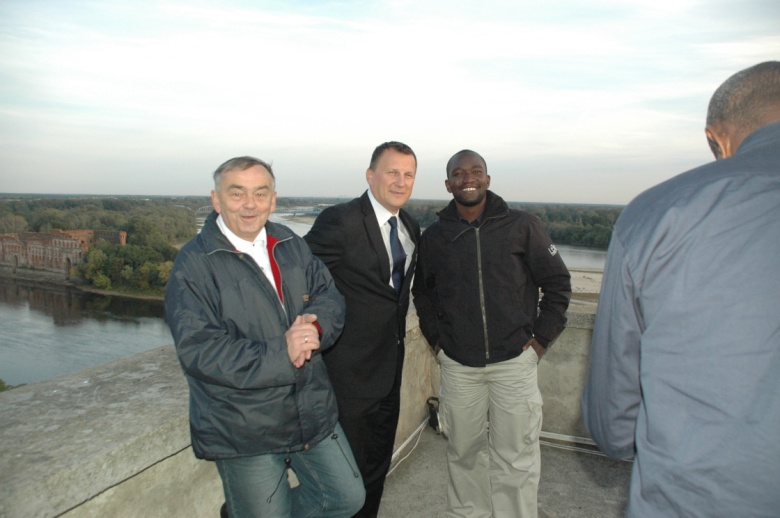 Z ANGOLI, KENII ORAZ NIGERII.
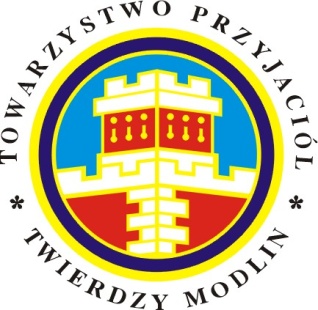 SALA HISTORII
Działalność w roku 2012
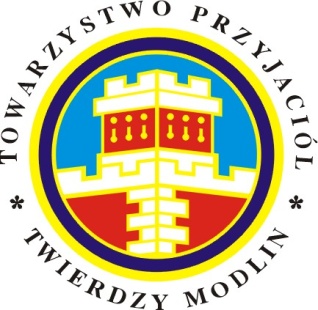 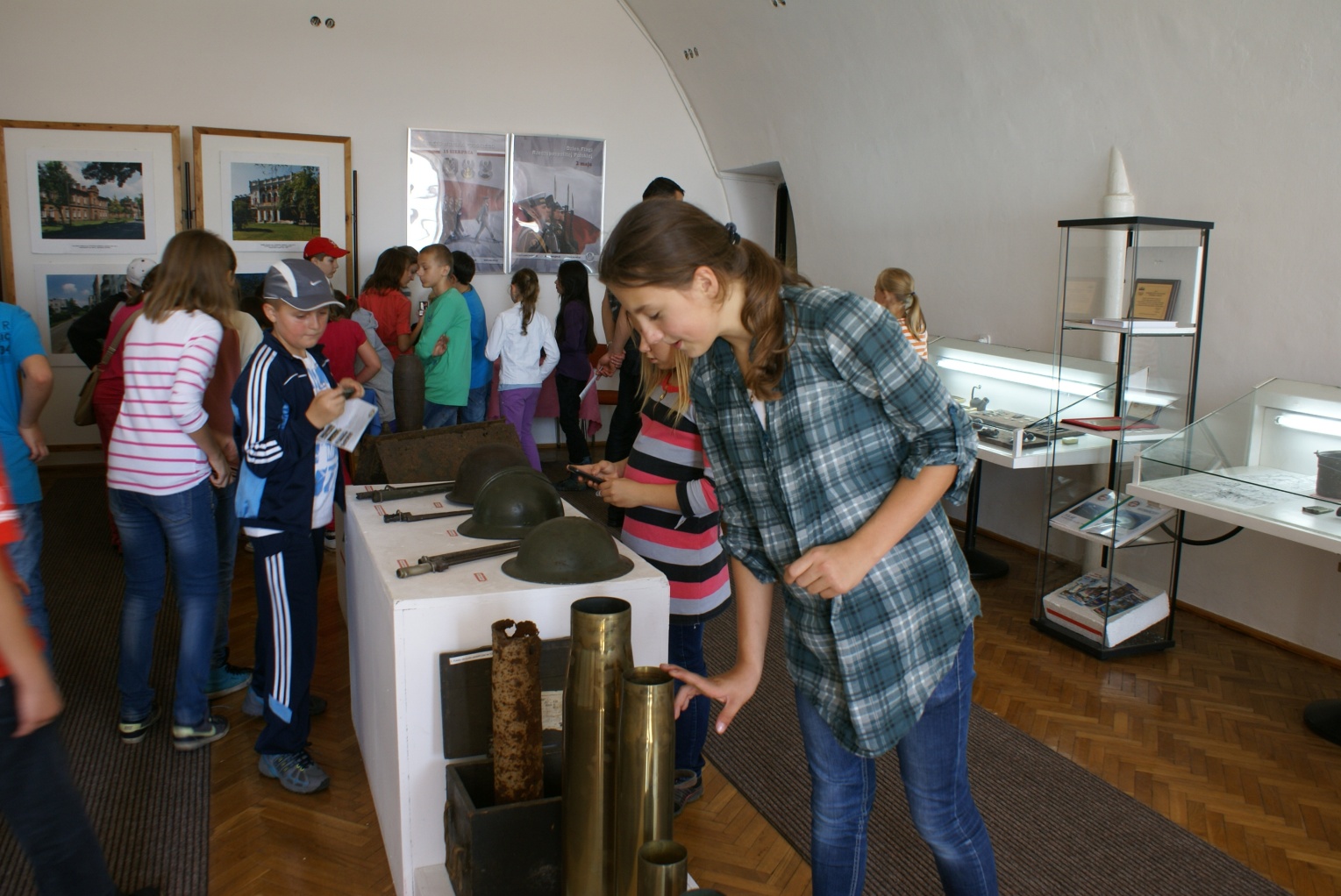 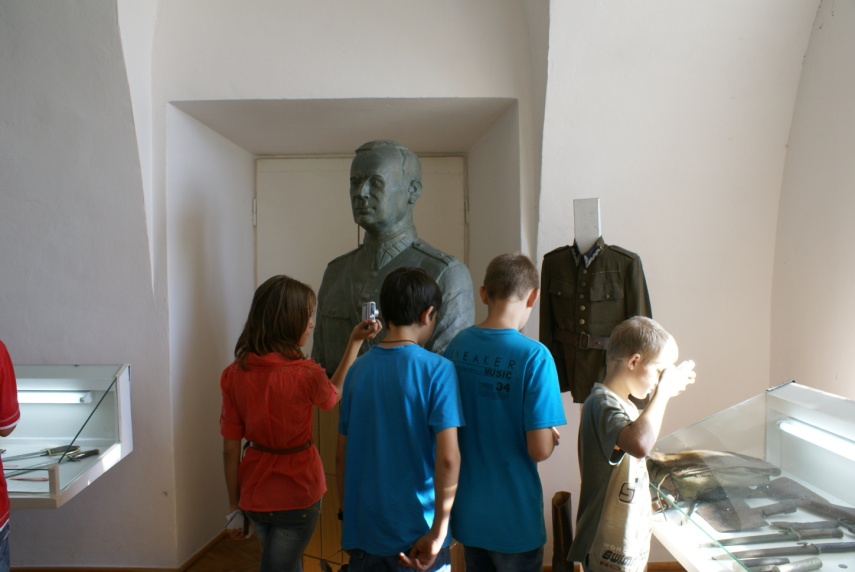 SALA HISTORII TWIERDZY MODLIN ZOSTAŁA UTWORZONA  I URZĄDZONA 

ZE ŚRODKÓW WŁASNYCH TOWARZYSTWA.
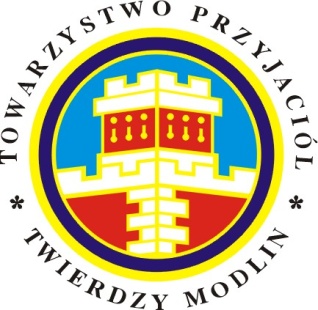 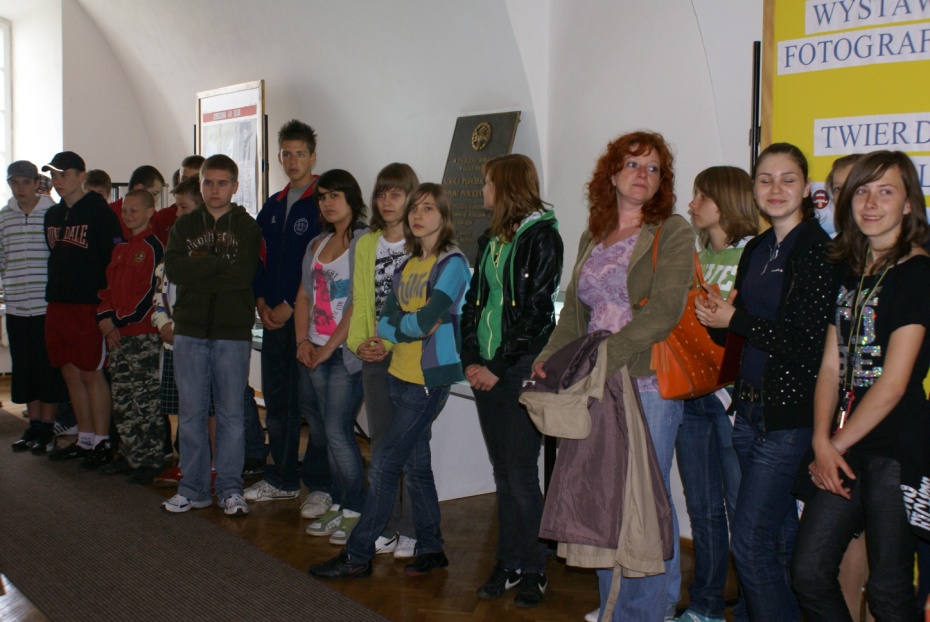 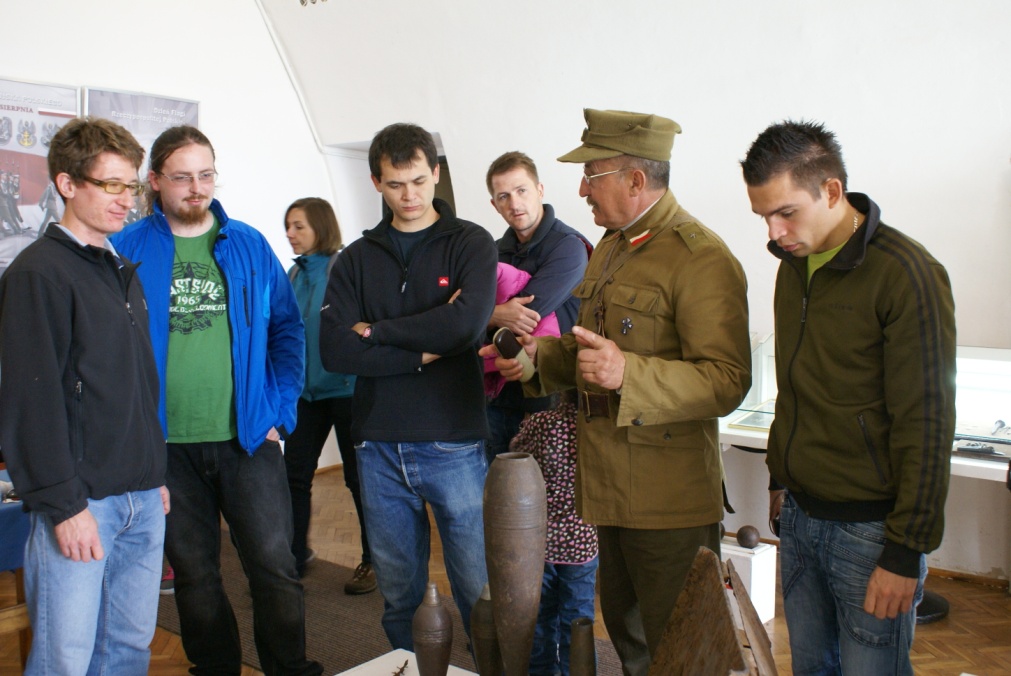 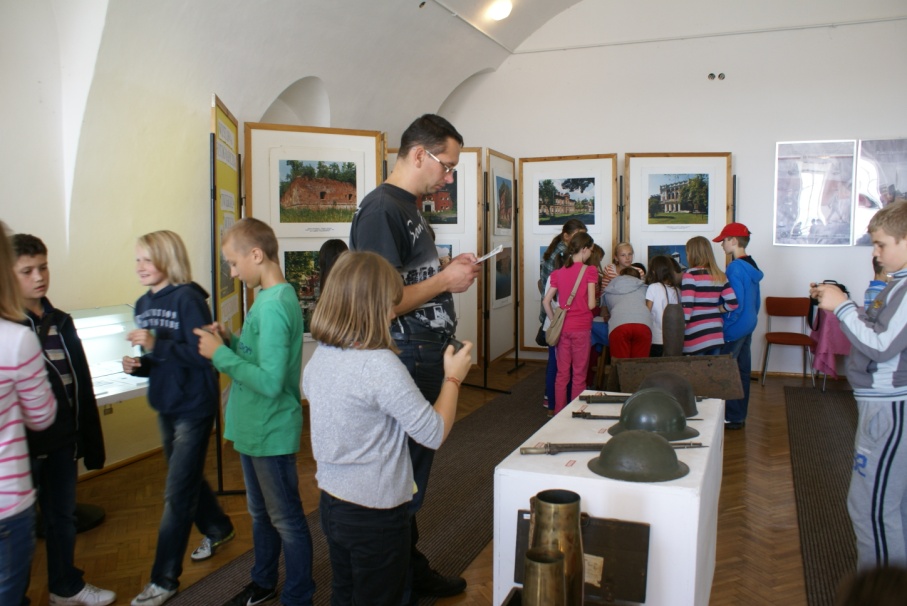 ZWIEDZIŁO JĄ OKOŁO 2 TYSIĘCY OSÓB, NAJWIĘCEJ MŁODZIEŻY SZKOLNEJ.
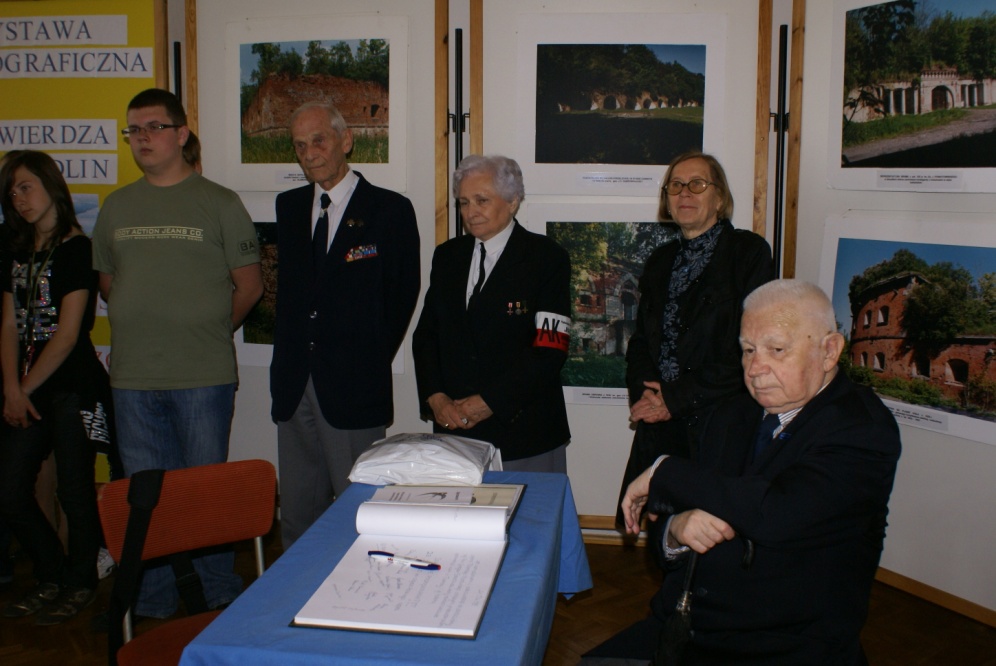 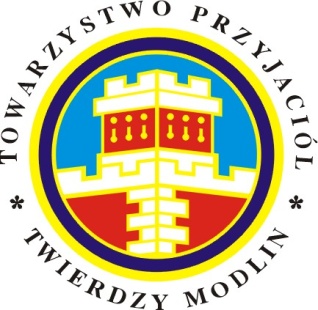 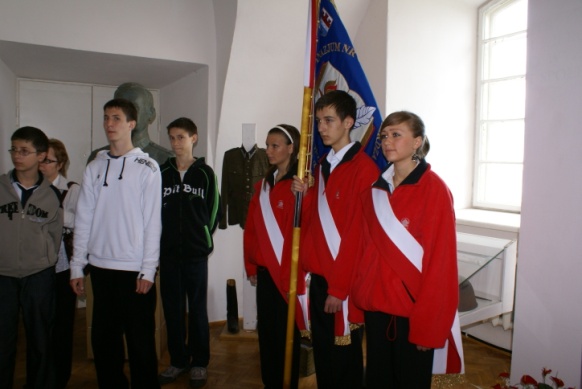 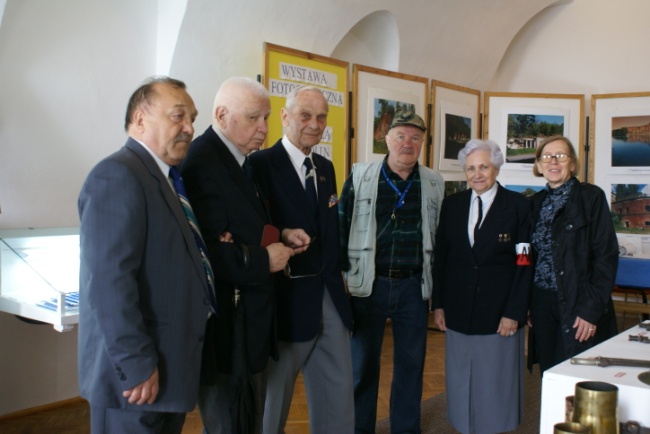 W SALI ODBYŁO SIĘ SPOTKANIE POKOLEŃ MŁODZIEŻY MODLIŃSKIEJ Z KADETAMI II RP.
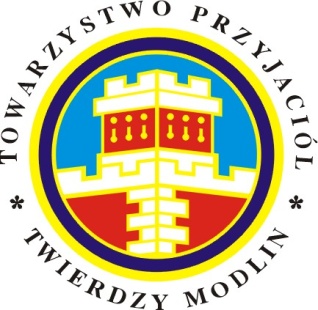 UCZESTNICTWO W OBCHODACH ŚWIĄT PAŃSTWOWYCH I WOJSKOWYCH
Działalność w roku 2012
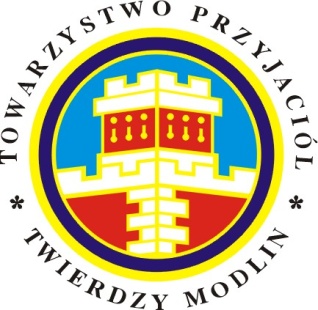 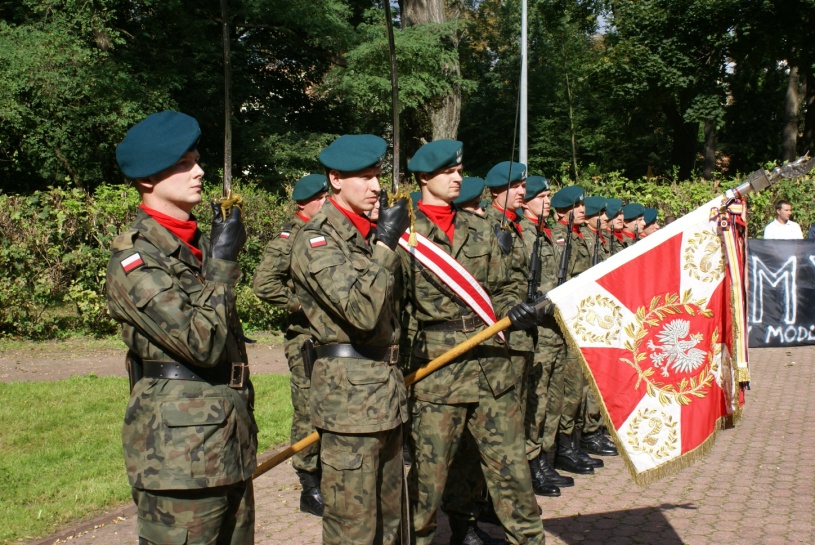 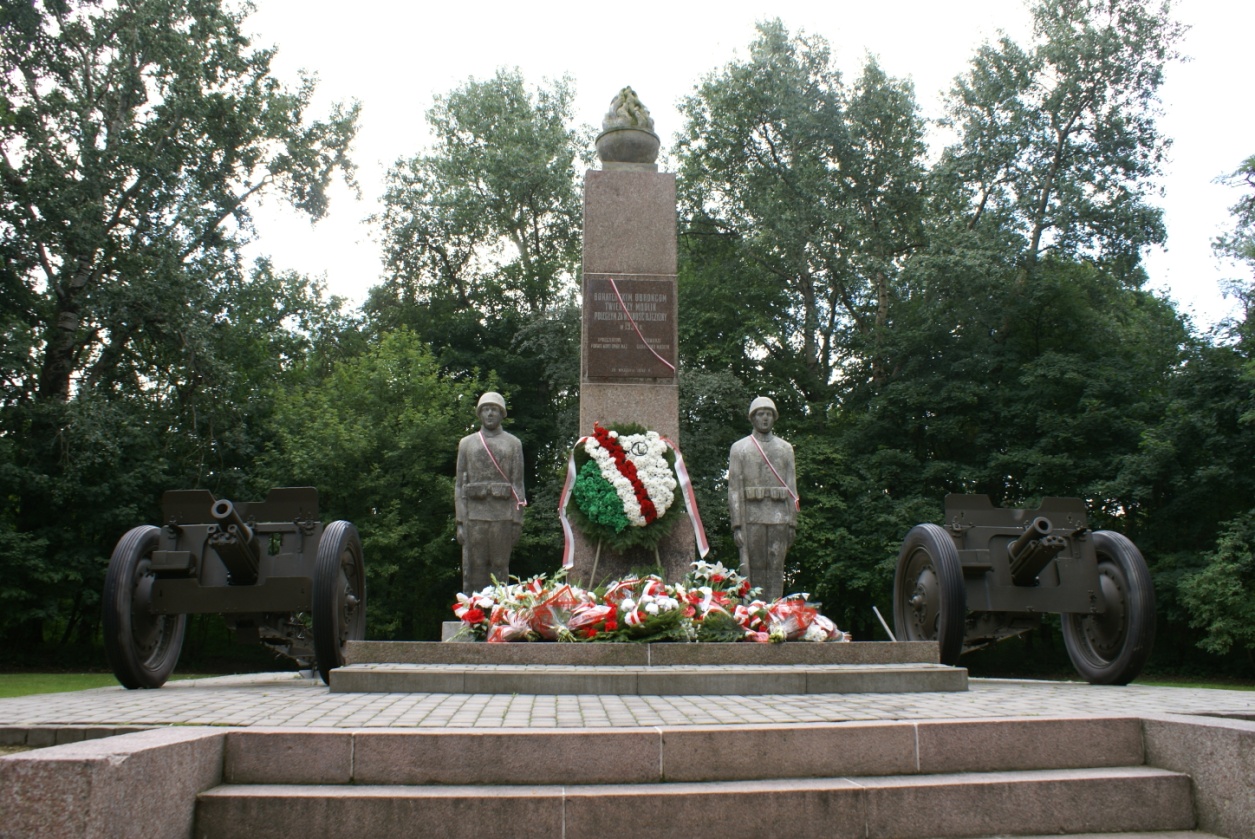 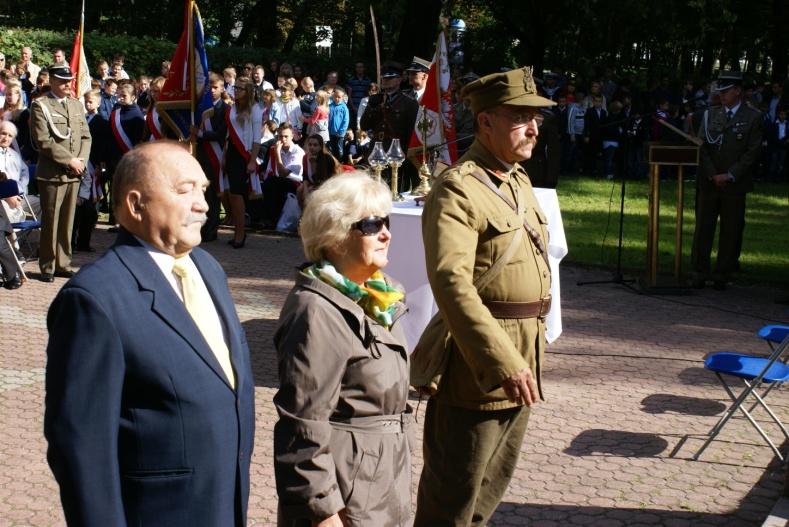 16.04.2012- ŚWIĘTO SAPERA I 2MPSAP
15.08.2012- ŚWIĘTO WOJSKA POLSKIEGO
15.09.2012- OBRONA MODLINA 1939
11.11.2012- ŚWIĘTO NIEPODLEGŁOŚCI
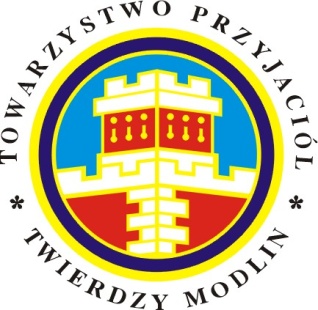 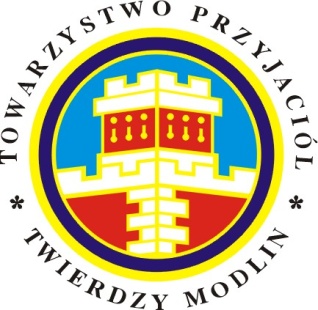 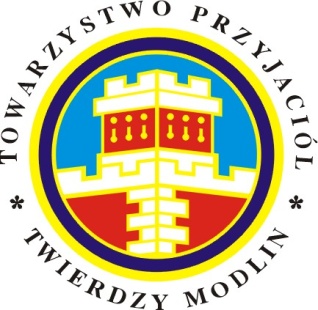 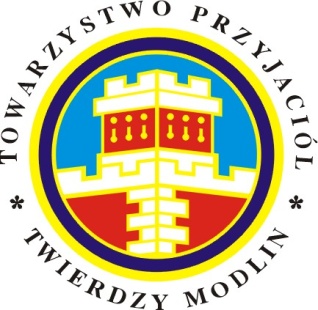 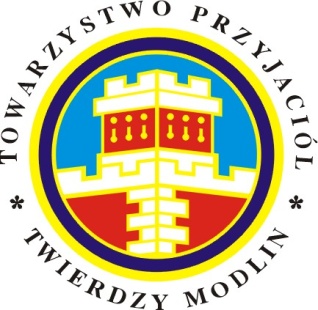 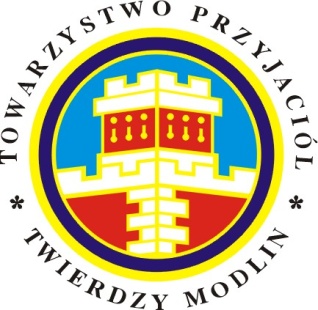 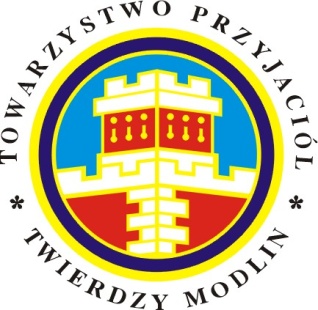 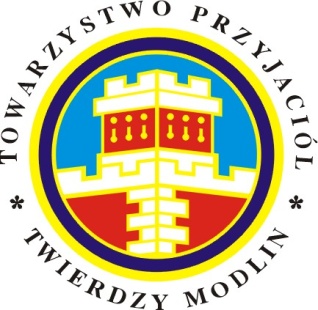 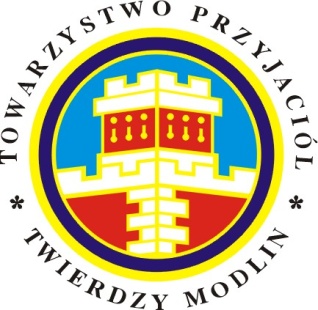 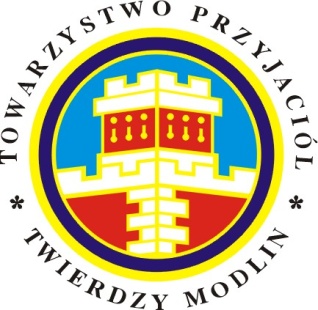 TURYŚCI W TWIERDZY MODLIN:AKCJA „TWIERDZA BLISKA SERCU” 	– 7 000 OSÓBGRUPY ZORGANIZOWANE		- 2 000 OSÓBSALA HISTORII				- 2000 OSÓBDOTACJE:DWiPO MON - PIKNIKI 		- 8500 PLNURZĄD MIASTA NDMAZ.		- 4960 PLN1% ZA 2011 ROK			- 1795 PLN WKŁAD WŁASNY TPTM:2 PIKNIKI W 2MPSAP			-  1800 PLNCYKL WYCIECZEK			-    660 PLNWYCIECZKA „ŚLADAMI HUBALA”	-    680 PLN
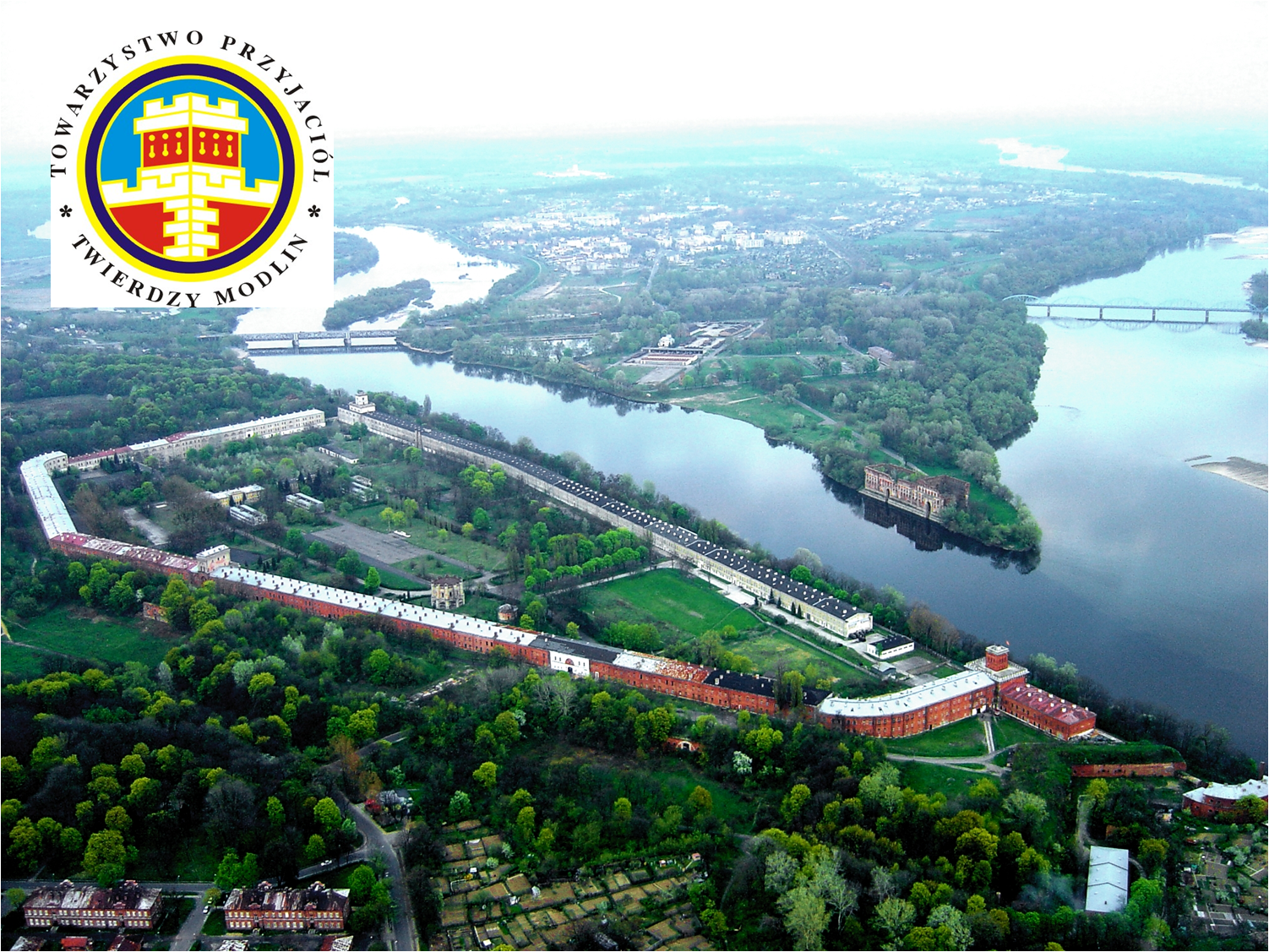 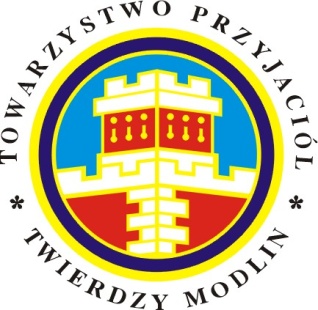 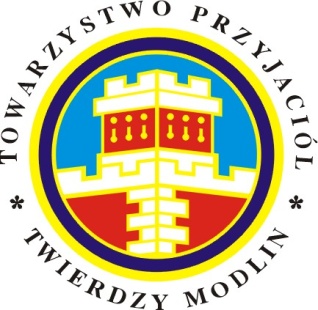 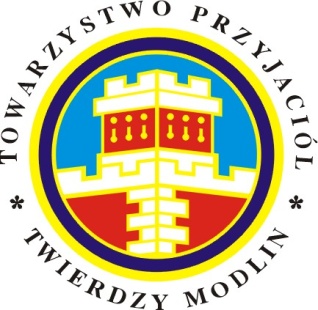 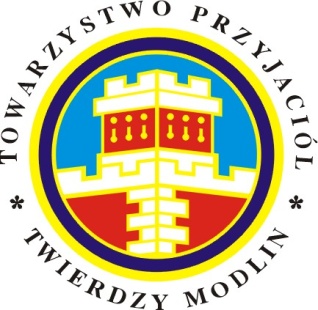 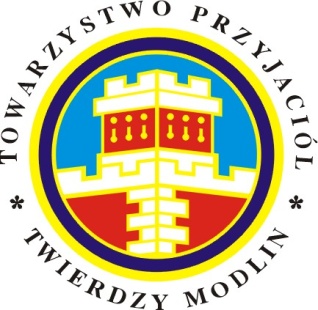 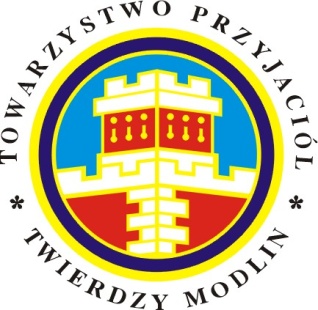 KRS: 0000151136
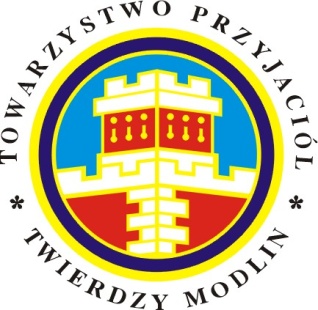 PRACA SPOŁECZNA CZŁONKÓW TPTM:DYŻURY NA WIEŻY 			- 21 OSÓB					- 400 ROBOCZOGODZINWYCIECZKI SPOŁECZNE		- 10 POMOC W AKCJI „RATUJEMY KASZTANY”UTRZYMANIE SZLAKU TURYSTYCZNEGO W KORONIE UTRACKIEJ ORAZ REJONU PRZY BRAMIE KSIĘCIA PONIATOWSKIEGO I WIEŻY TATARSKIEJDZIAŁALNOŚĆ OŚWIATOWA – SPOTKANIE Z MARKIEM TADEUSZEM FRANKOWSKIM – AUTOREM KSIĄŻKI PT. „PRZEWODNIK TURYSTYCZNY POMIECHOWO-POMIECHÓWEK”WYDANIE ILUSTROWANEGO PRZE WODNIKA PO TWIERDZY MODLIN AUTORSTWA K.POLAKA
WPŁACAJĄC 1% NA KONTO TPTM PROMUJESZ TWIERDZĘ MODLIN

NR KONTA: 88 1240 3480 1111 0000 4268 8556
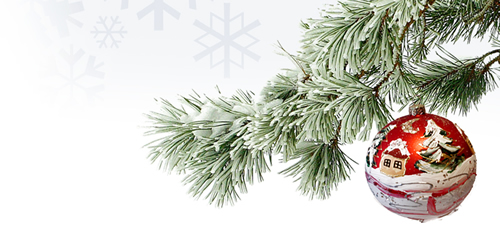 PRACA SPOŁECZNA CZŁONKÓW TPTM:
Wesołych Świąt Bożego Narodzenia, chwili wytchnienia od codziennych trosk oraz spełnienia marzeń                i sukcesów w nadchodzącym Nowym Roku życzy    
                              TOWARZYSTWO  RZYJACIÓŁ 
                                               TWIERDZY MODLIN